kor
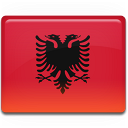 PISA 2022 outcomes:              Albania
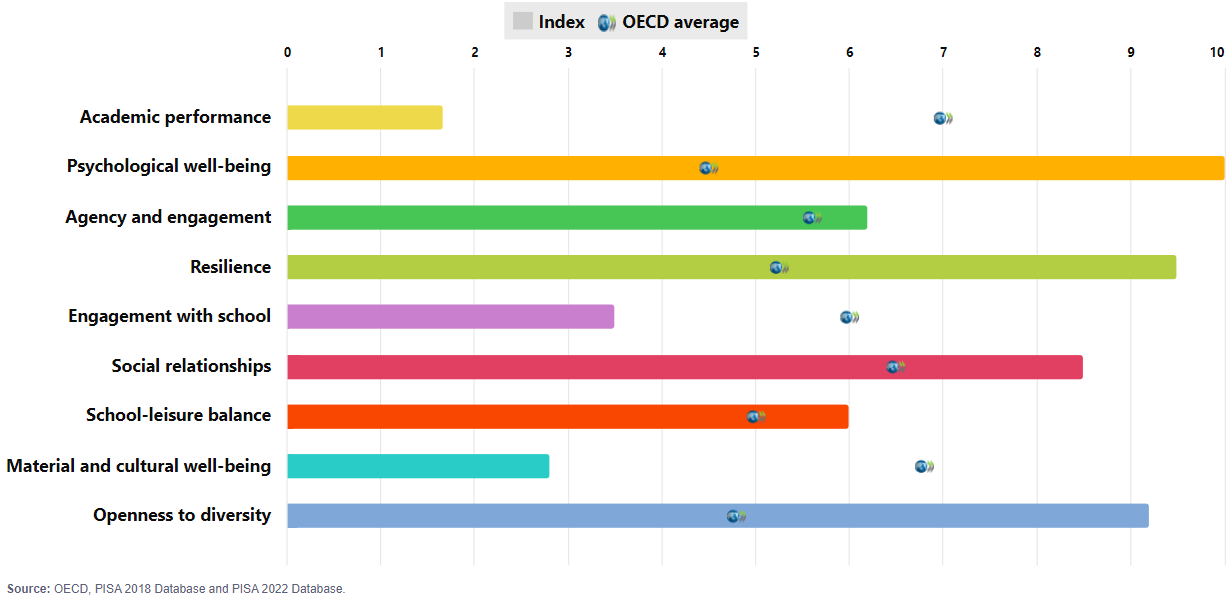 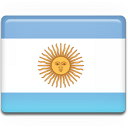 PISA 2022 outcomes:              Argentina
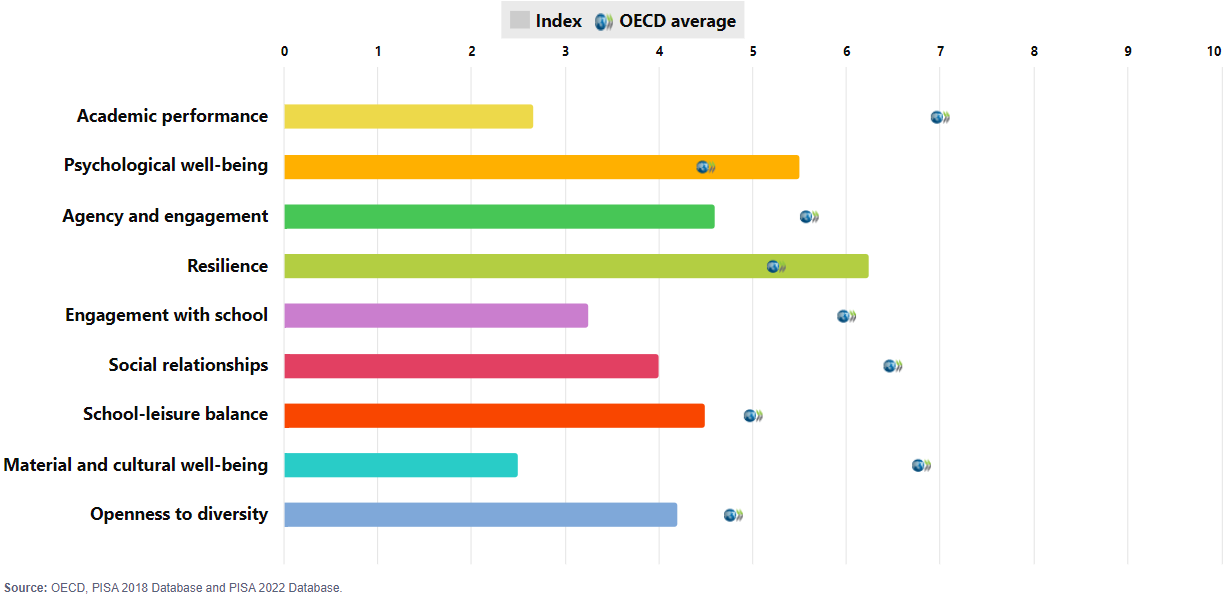 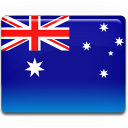 PISA 2022 outcomes:              Australia
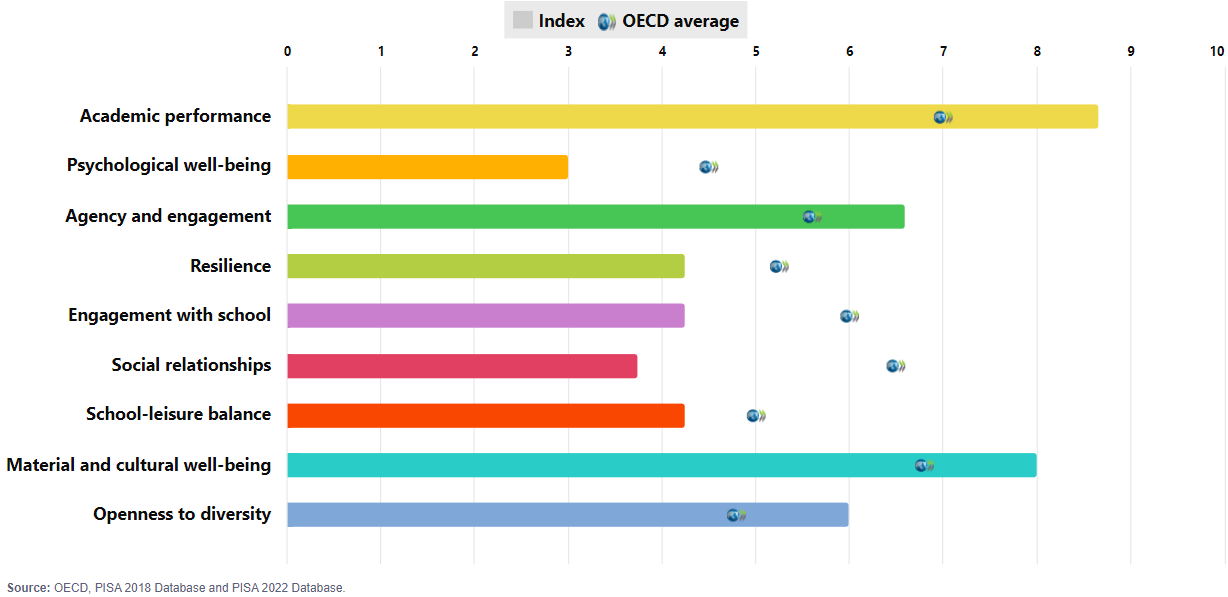 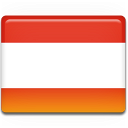 PISA 2022 outcomes:              Austria
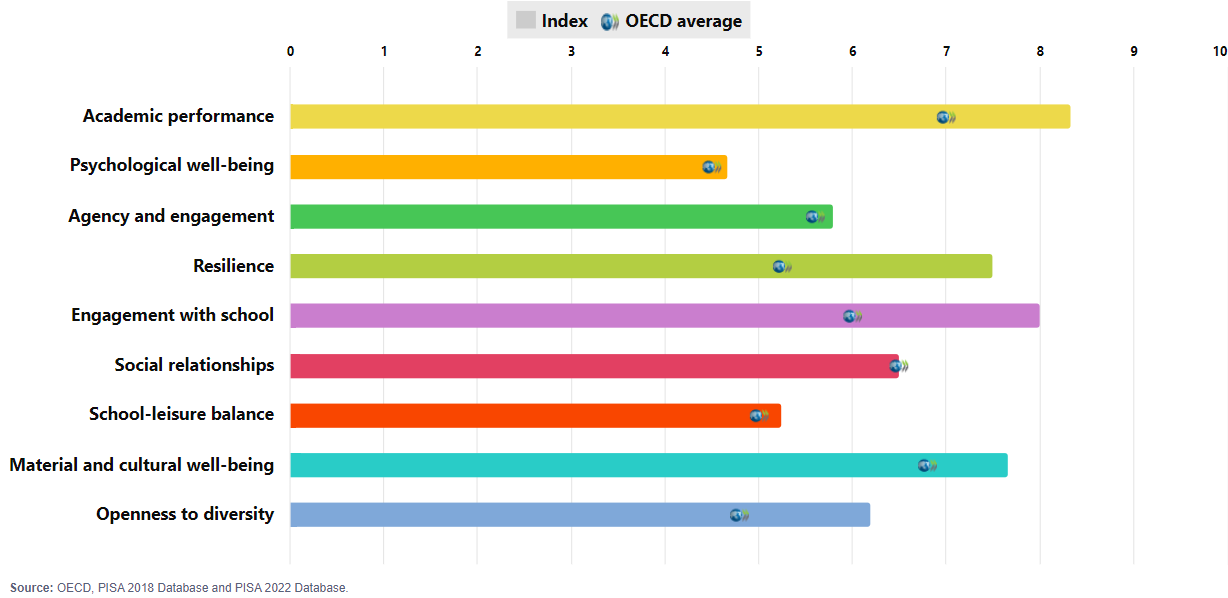 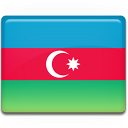 PISA 2022 outcomes:              Baku (Azerbaijan)
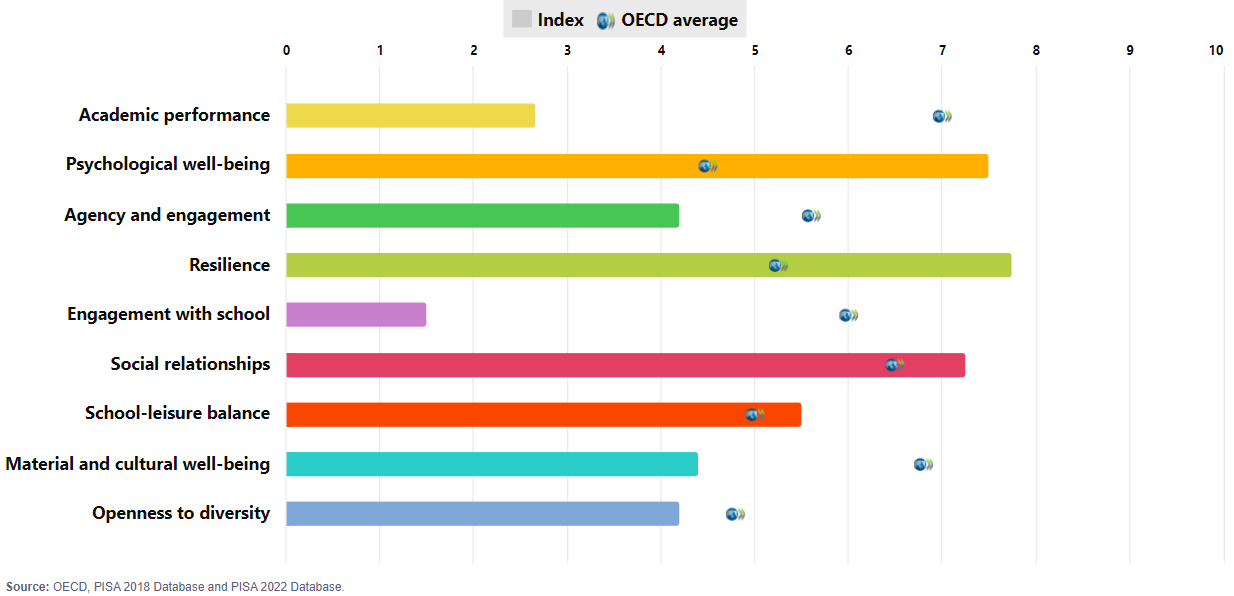 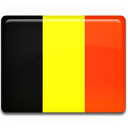 PISA 2022 outcomes:              Belgium
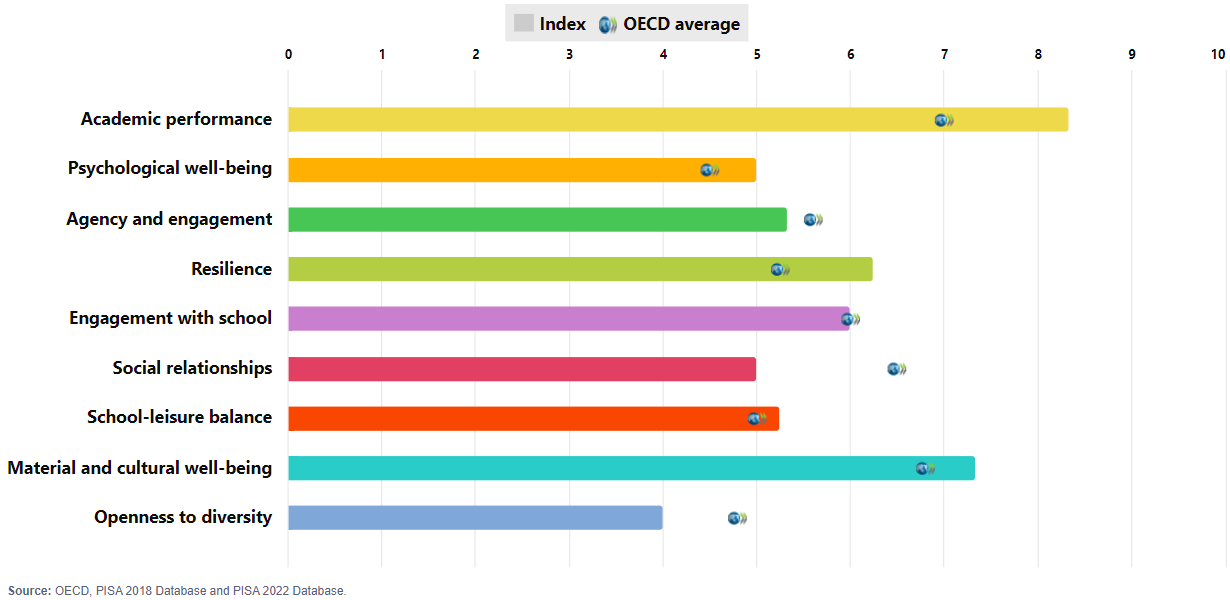 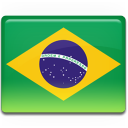 PISA 2022 outcomes:              Brazil
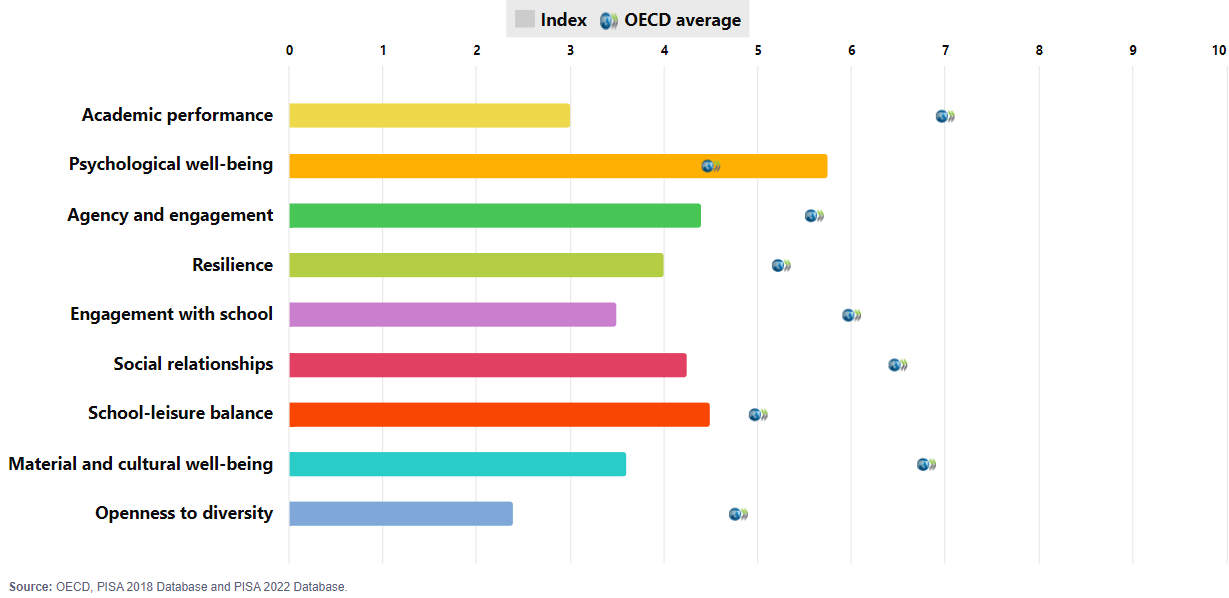 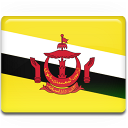 PISA 2022 outcomes:              Brunei Darussalam
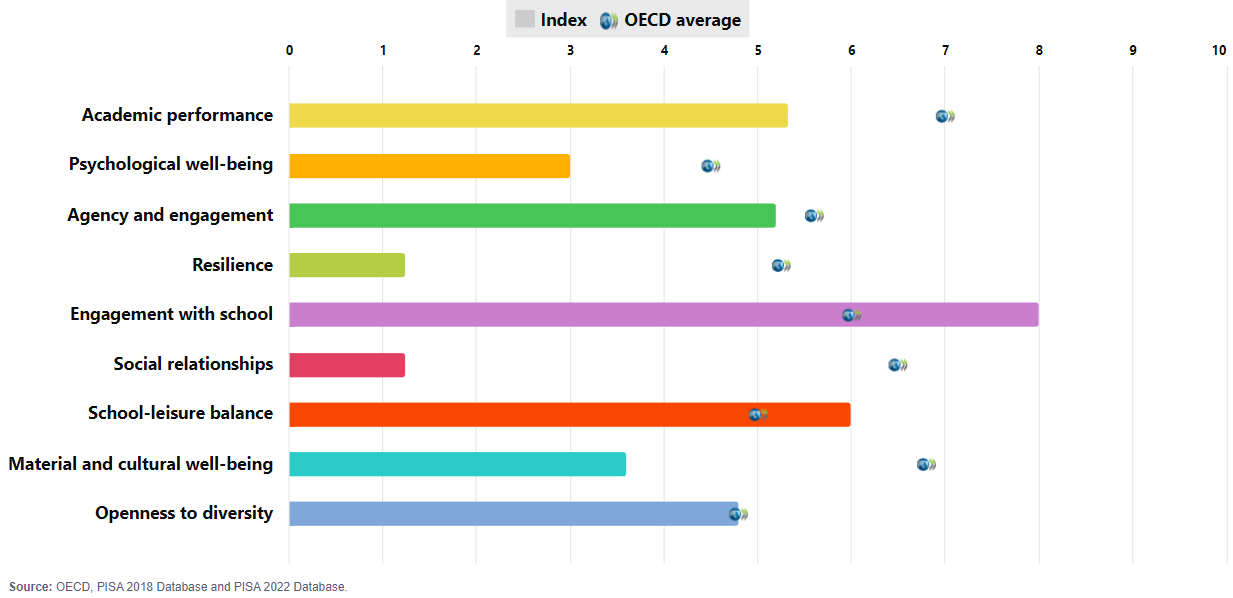 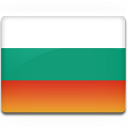 PISA 2022 outcomes:              Bulgaria
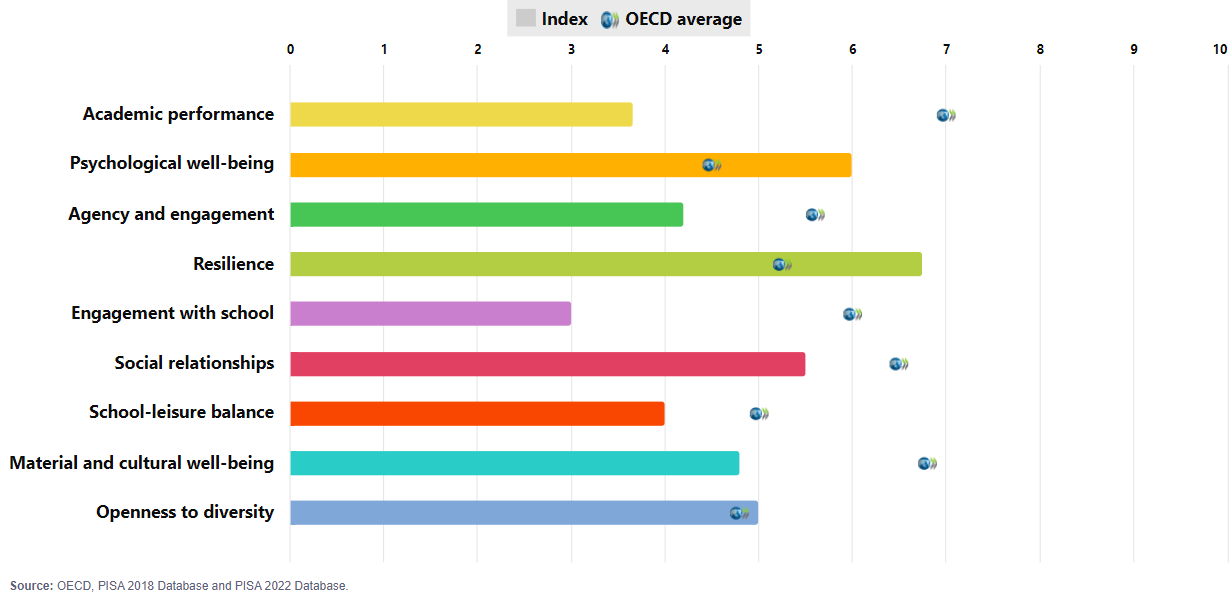 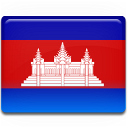 PISA 2022 outcomes:              Cambodia
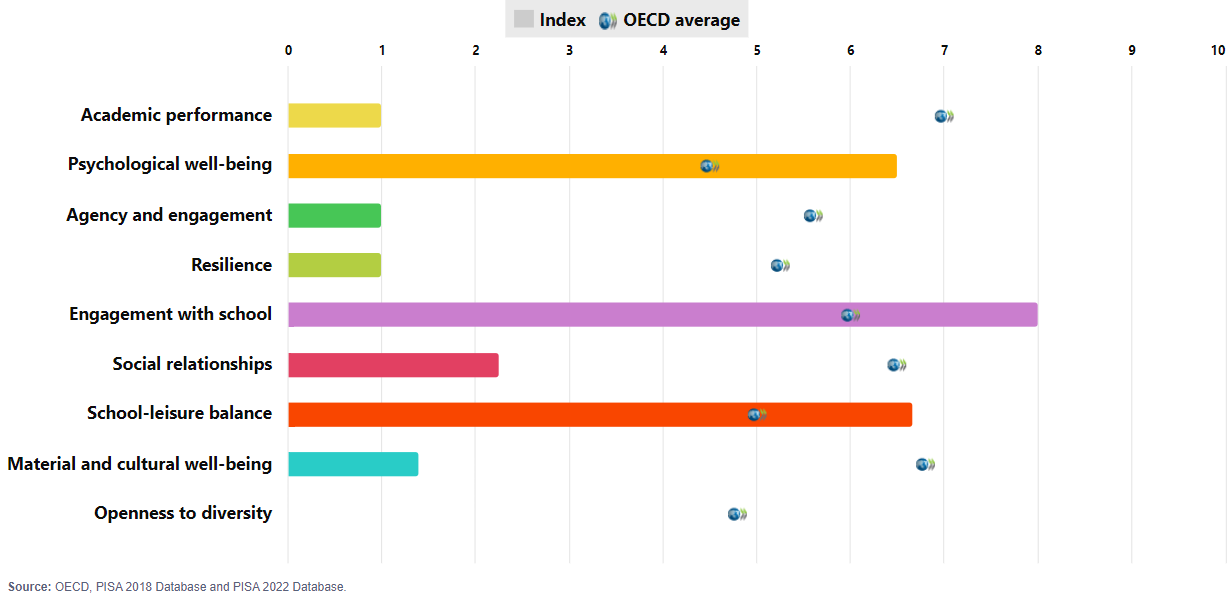 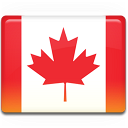 PISA 2022 outcomes:              Canada
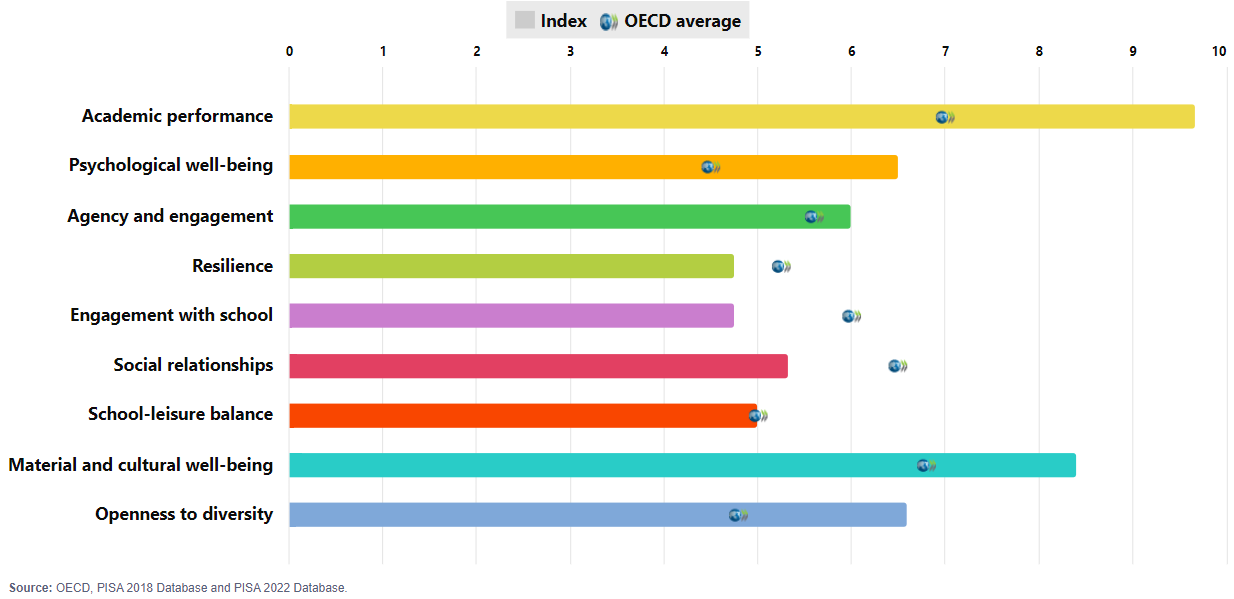 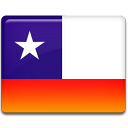 PISA 2022 outcomes:              Chile
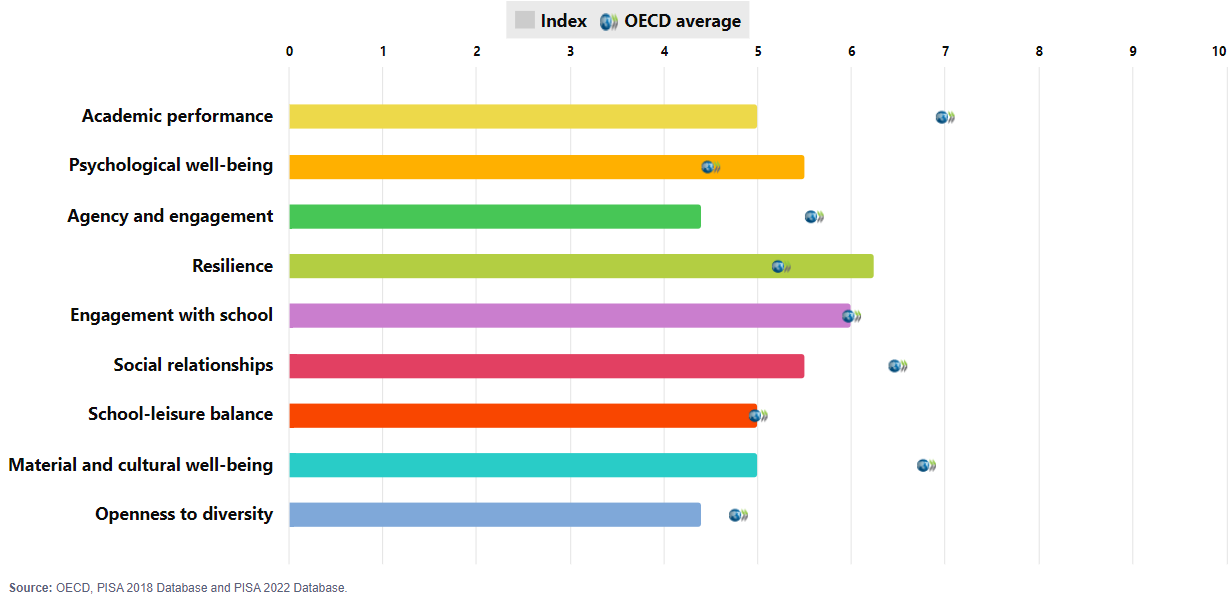 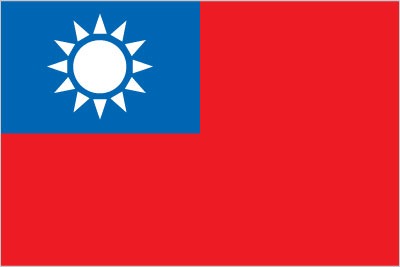 PISA 2022 outcomes:              Chinese Taipei
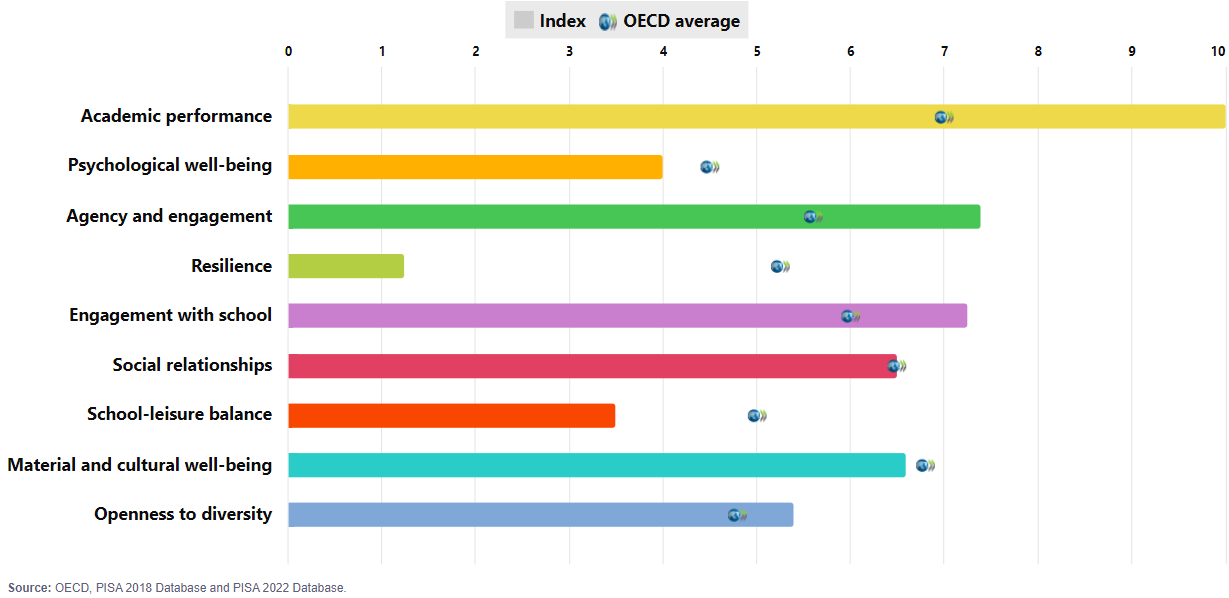 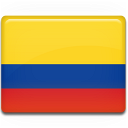 PISA 2022 outcomes:              Colombia
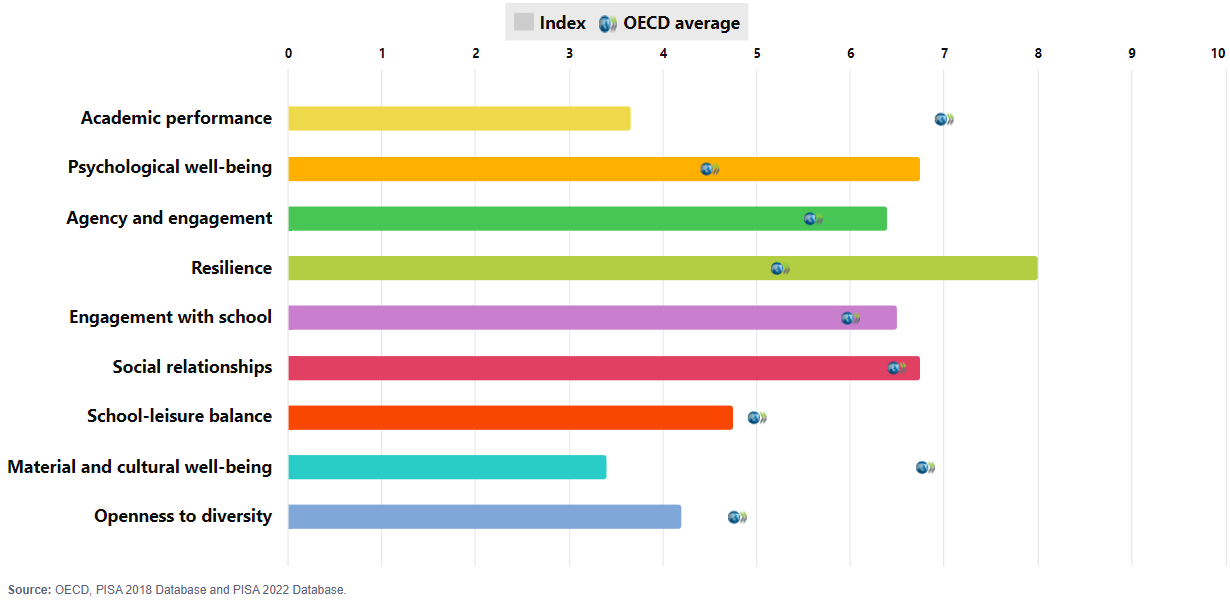 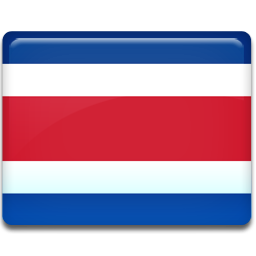 PISA 2022 outcomes:              Costa Rica
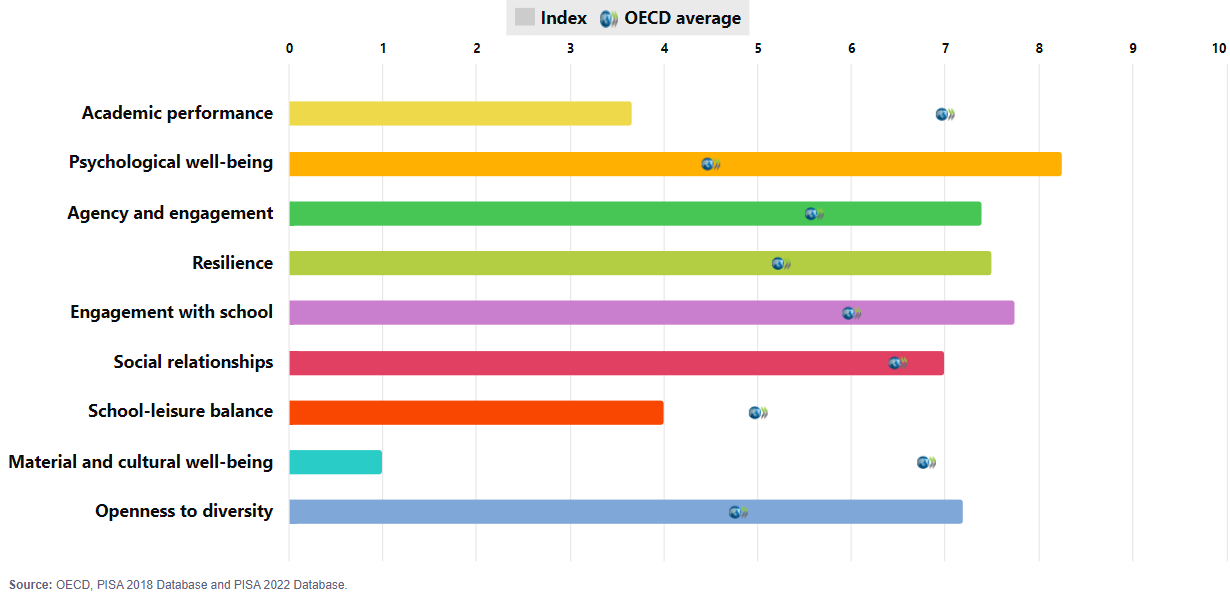 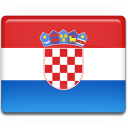 PISA 2022 outcomes:              Croatia
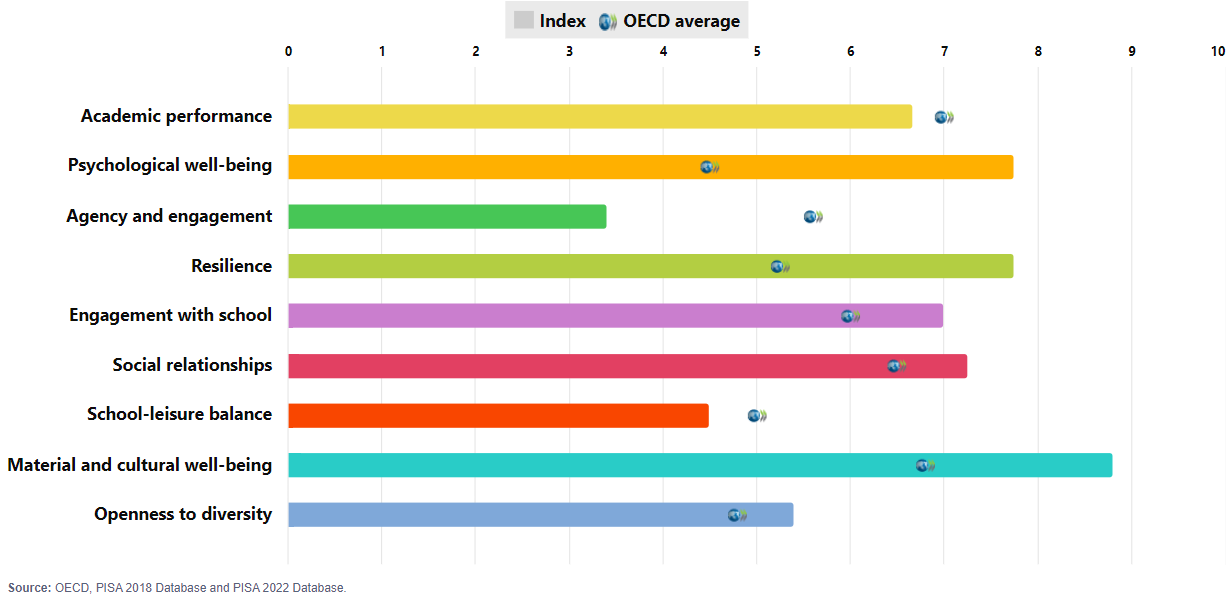 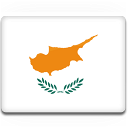 PISA 2022 outcomes:              Cyprus
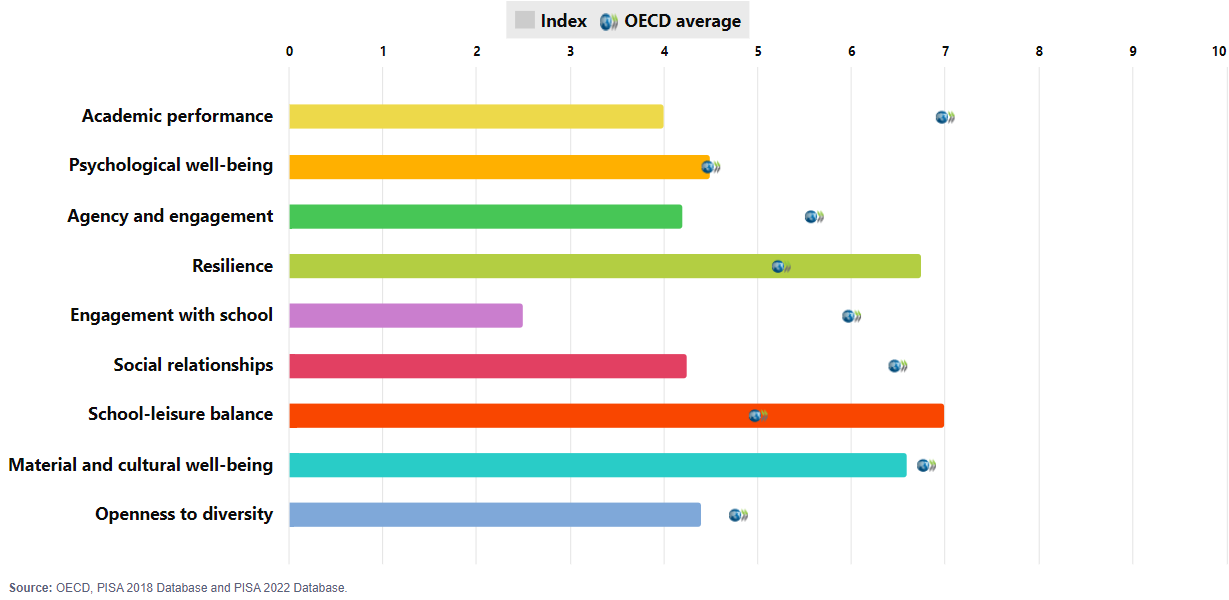 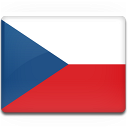 PISA 2022 outcomes:              Czechia
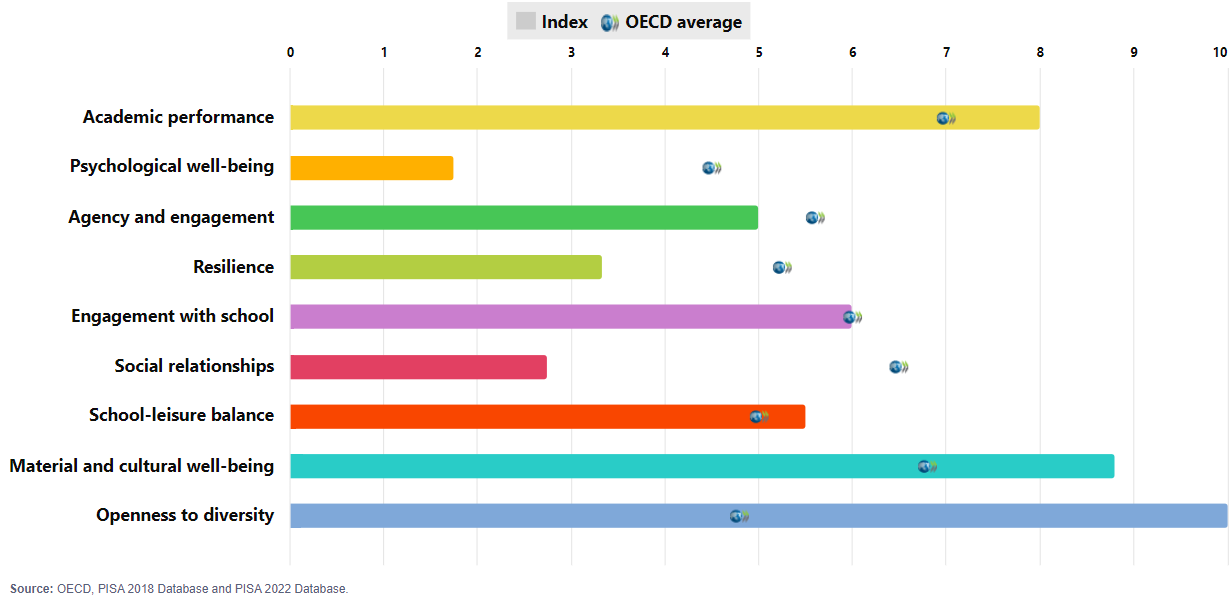 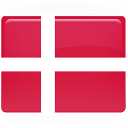 PISA 2022 outcomes:              Denmark
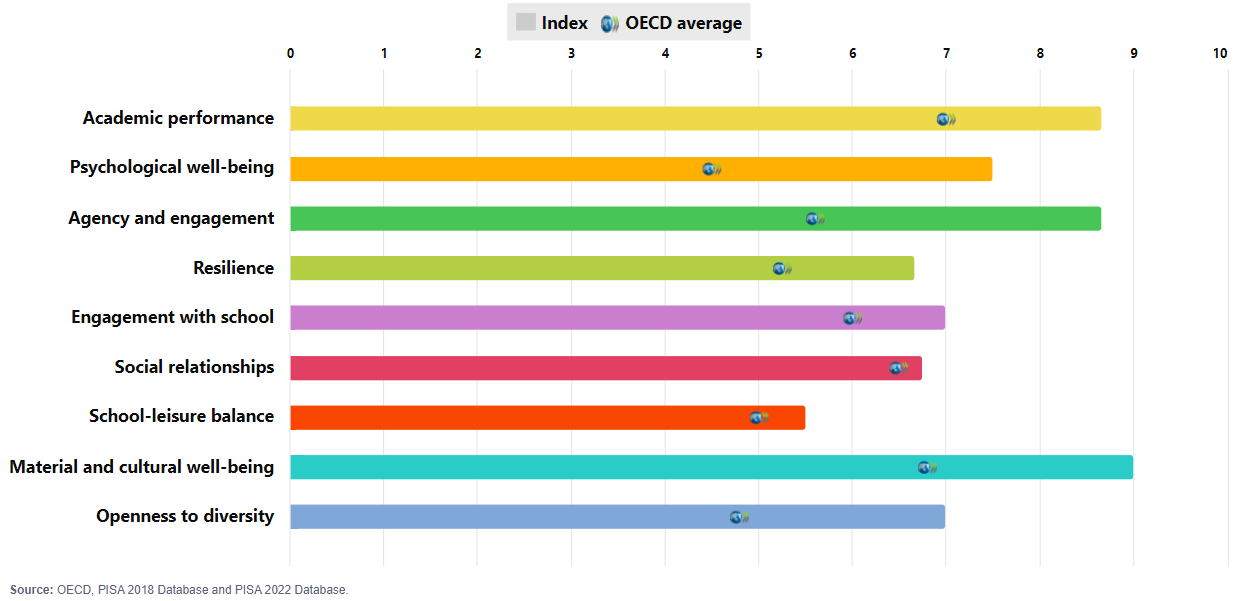 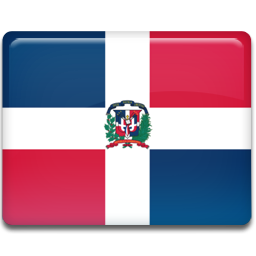 PISA 2022 outcomes:              Dominican Republic
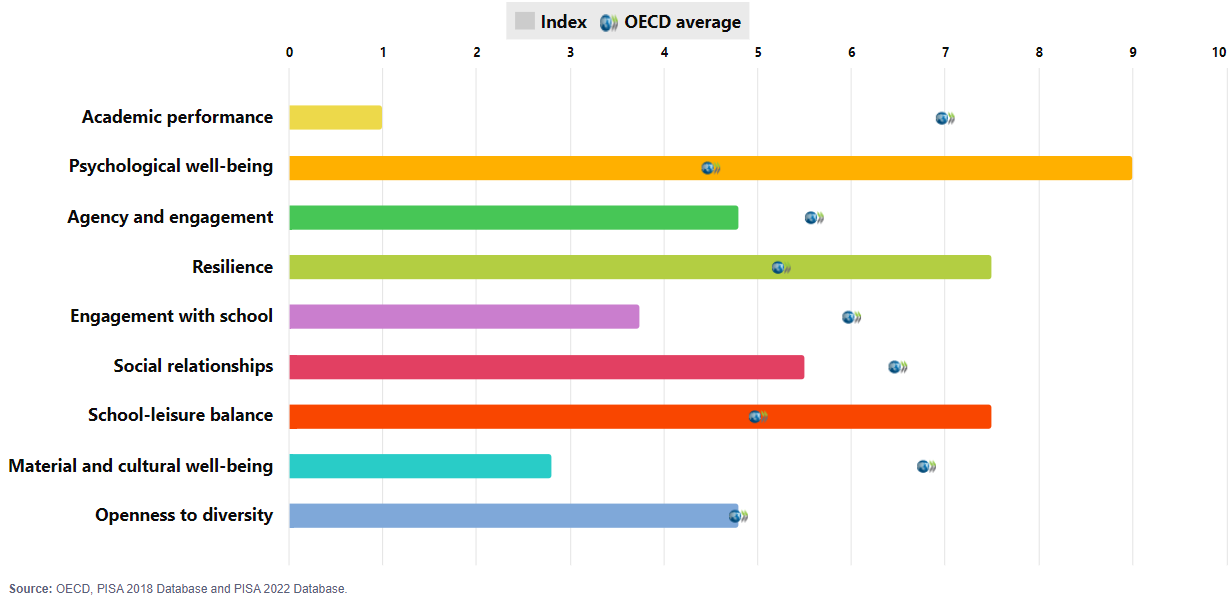 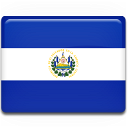 PISA 2022 outcomes:              El Salvador
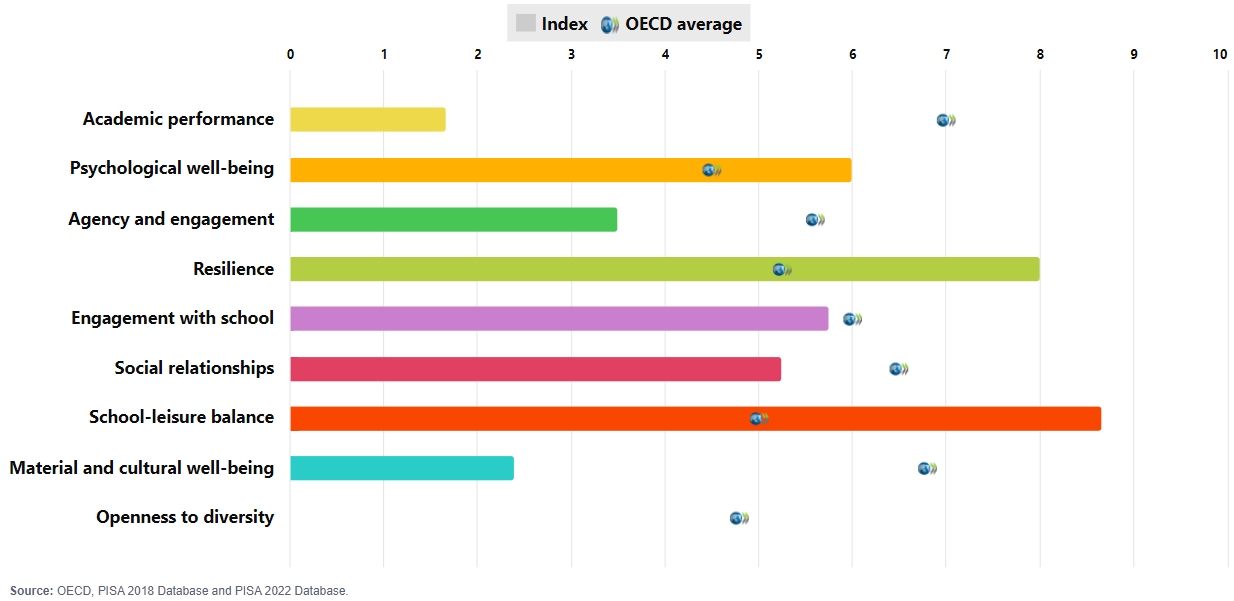 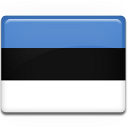 PISA 2022 outcomes:              Estonia
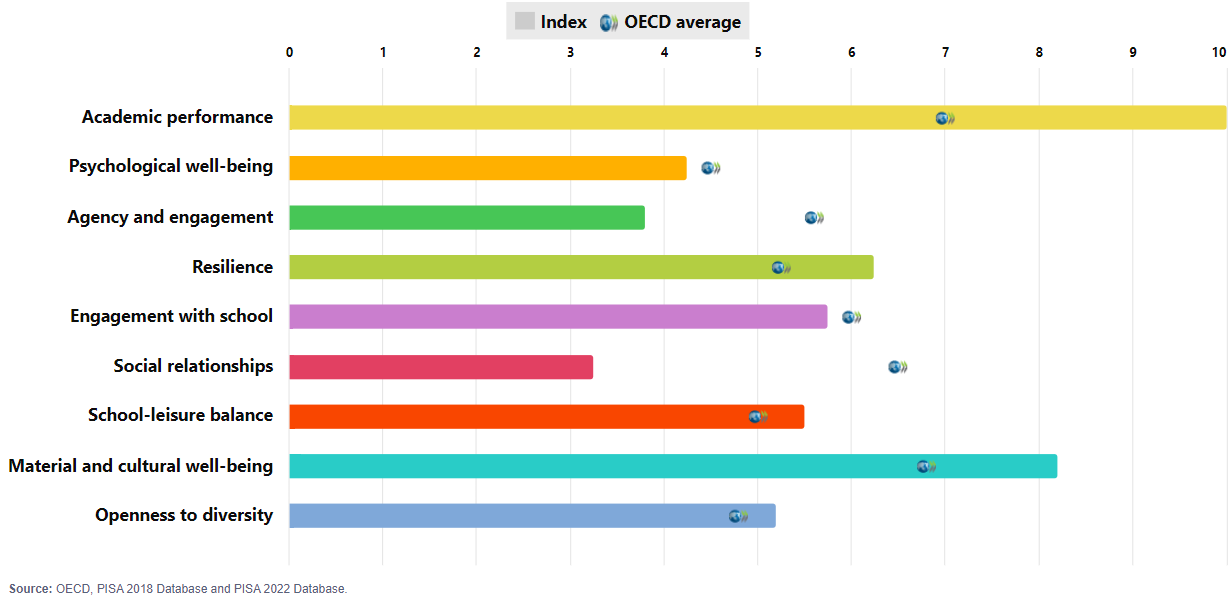 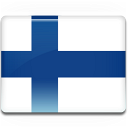 PISA 2022 outcomes:              Finland
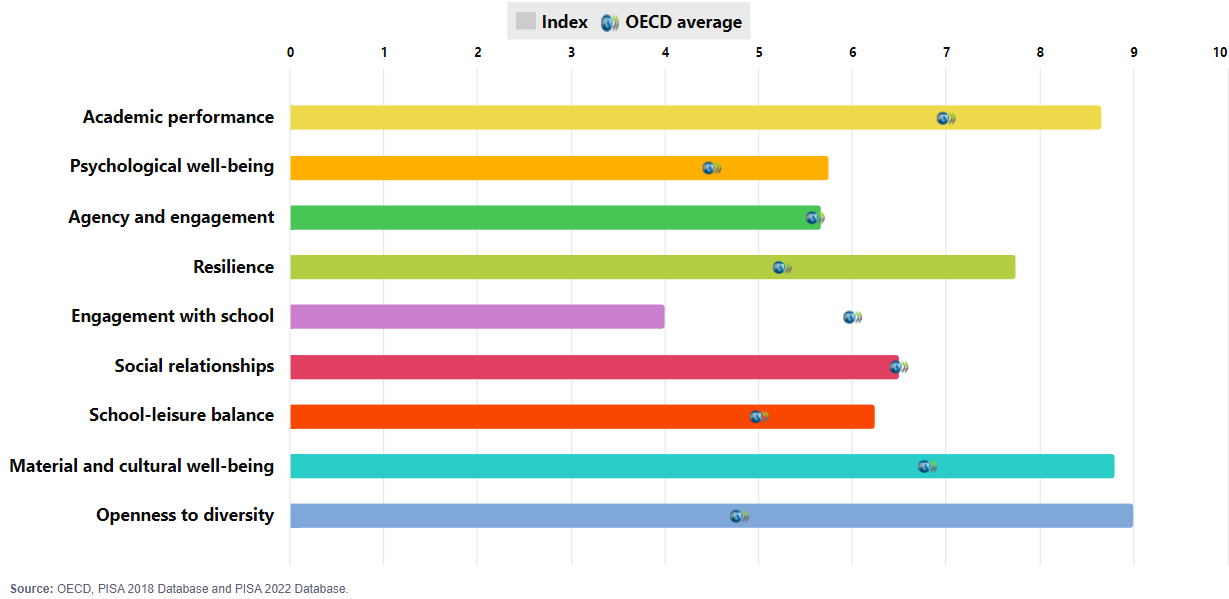 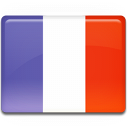 PISA 2022 outcomes:              France
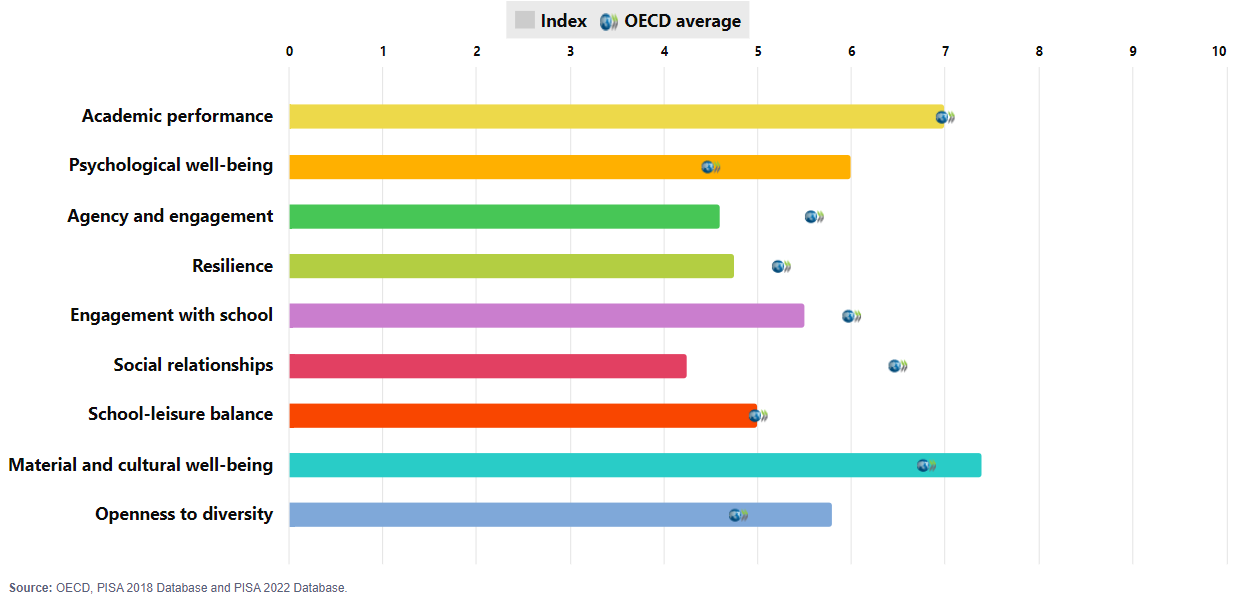 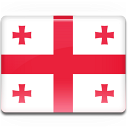 PISA 2022 outcomes:              Georgia
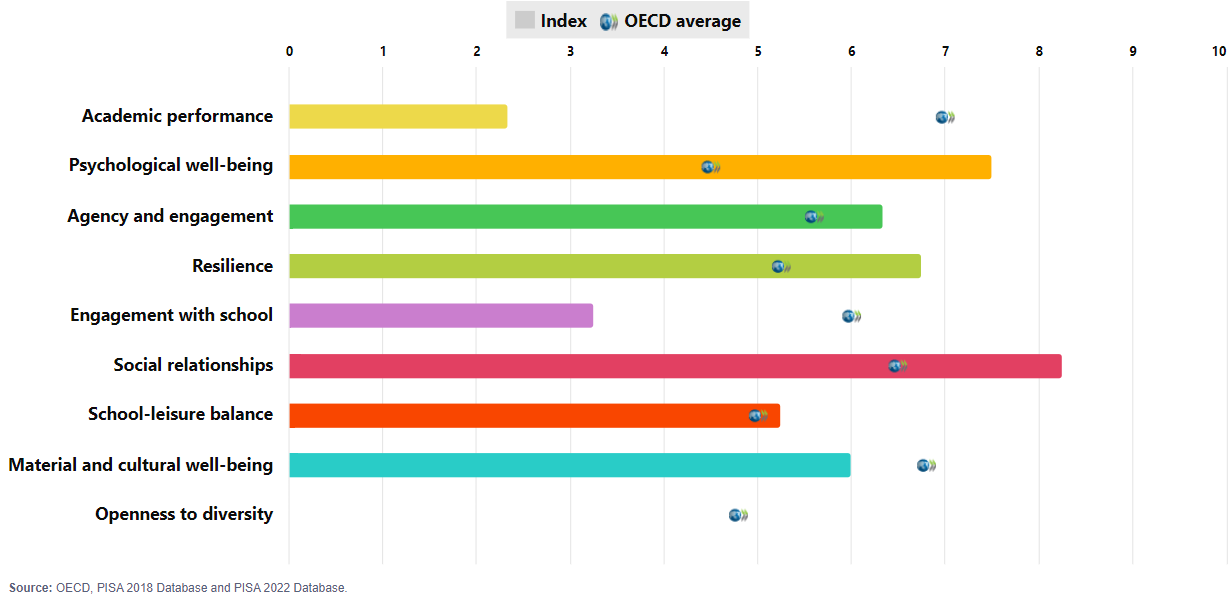 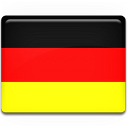 PISA 2022 outcomes:              Germany
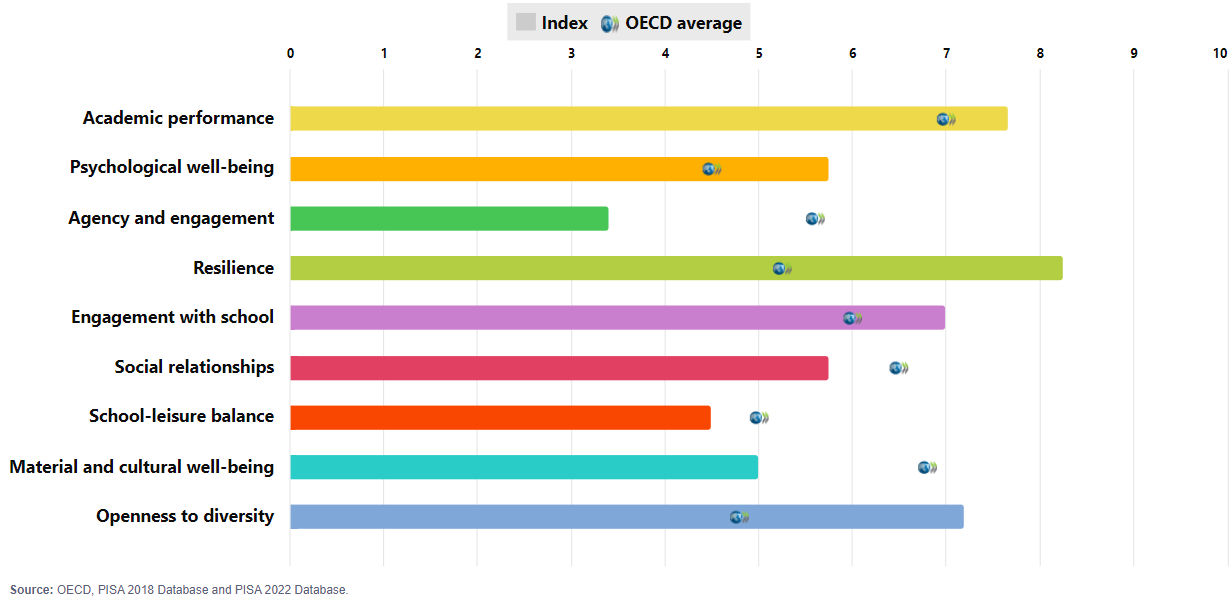 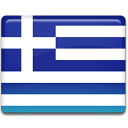 PISA 2022 outcomes:              Greece
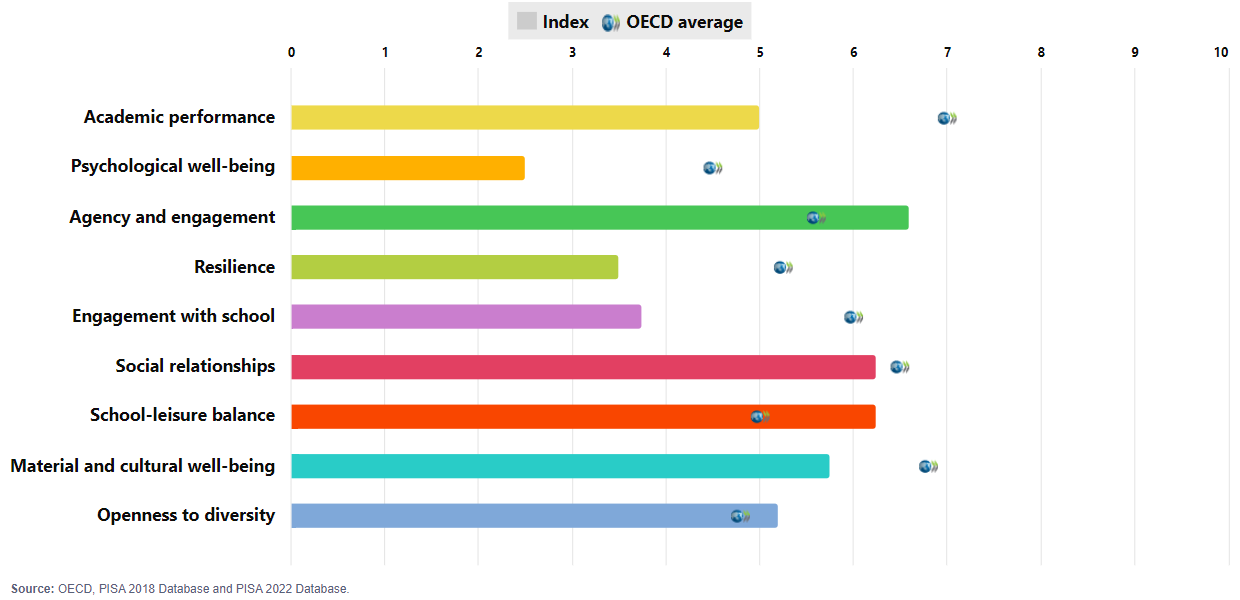 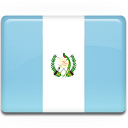 PISA 2022 outcomes:              Guatemala
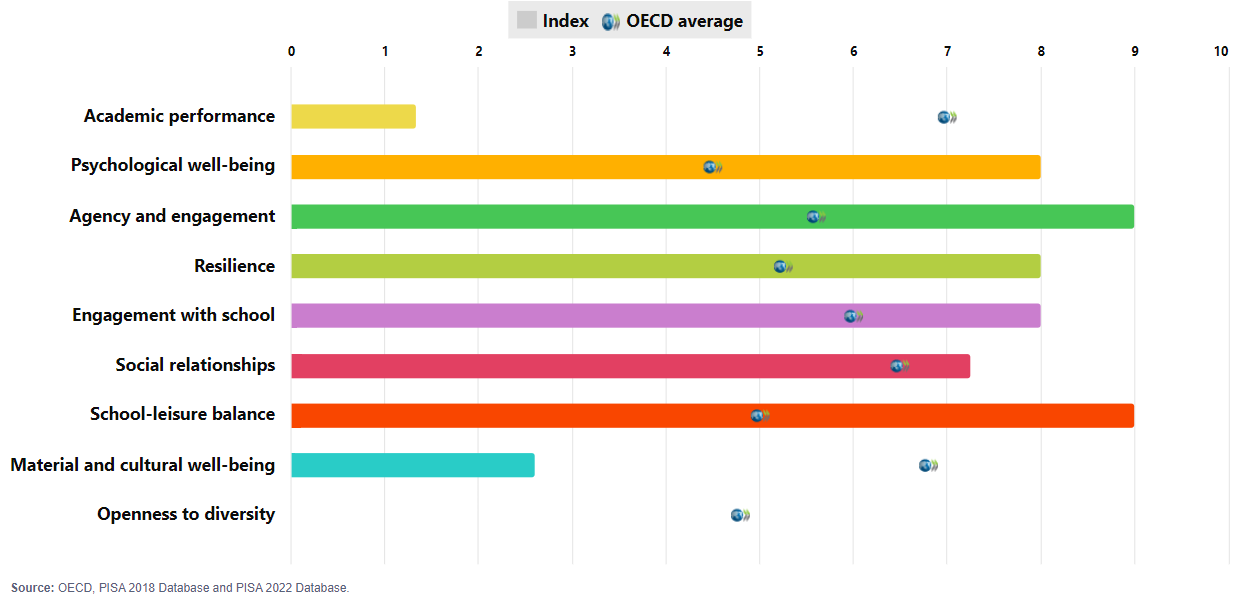 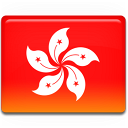 PISA 2022 outcomes:              Hong Kong (China)
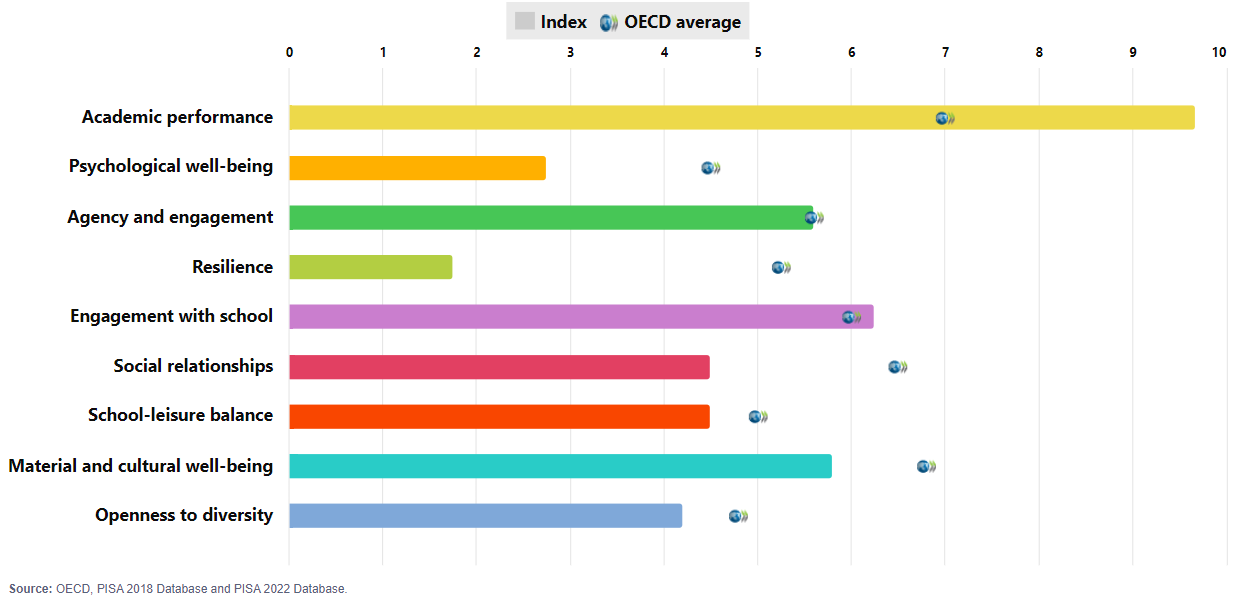 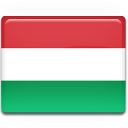 PISA 2022 outcomes:              Hungary
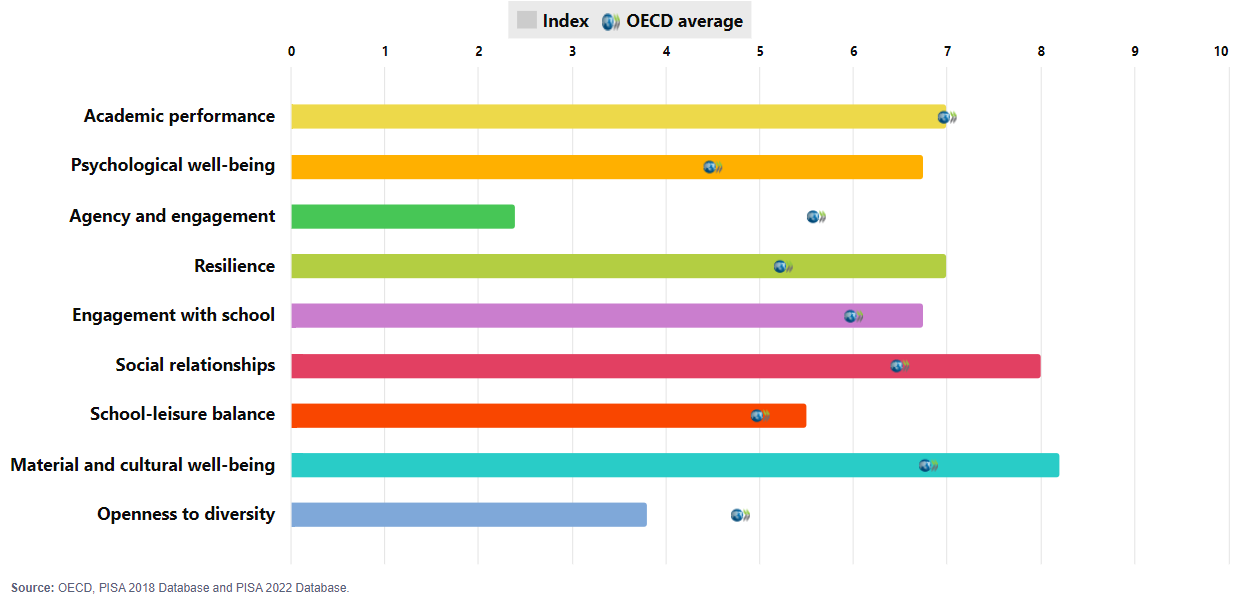 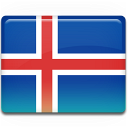 PISA 2022 outcomes:              Iceland
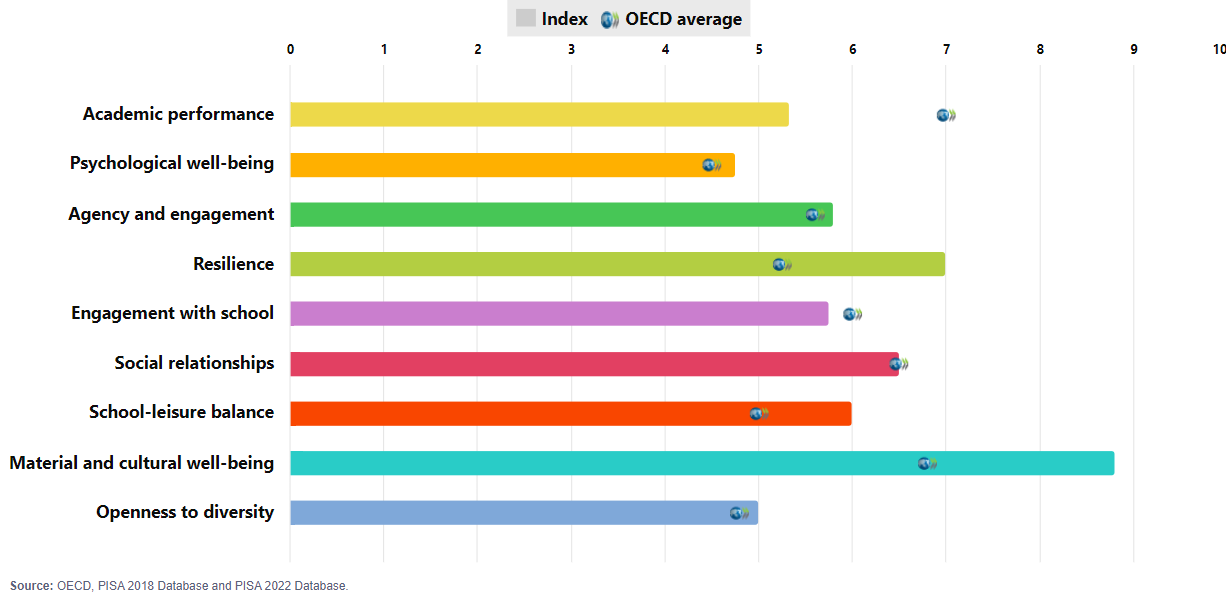 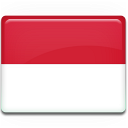 PISA 2022 outcomes:              Indonesia
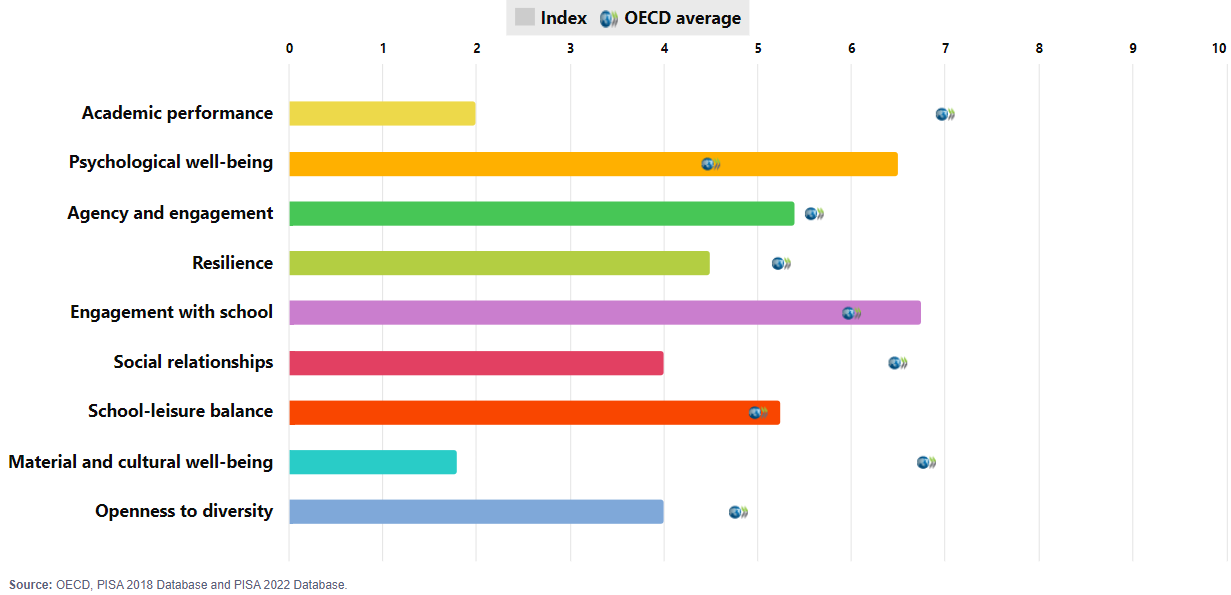 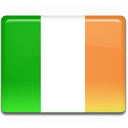 PISA 2022 outcomes:              Ireland
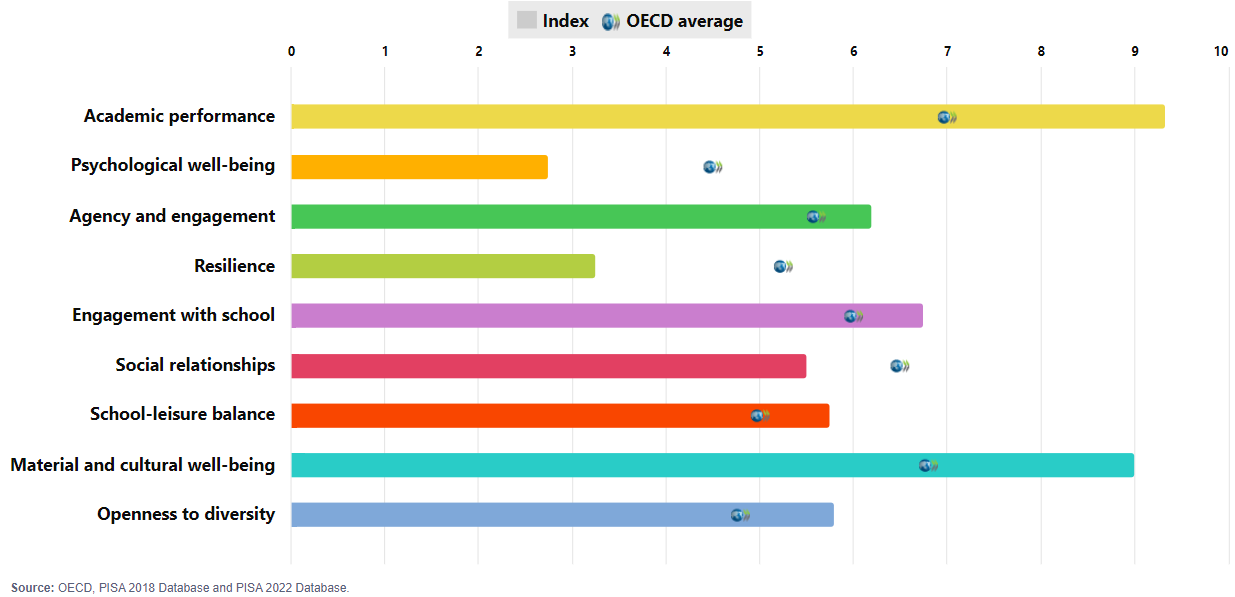 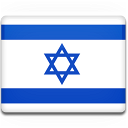 PISA 2022 outcomes:              Israel
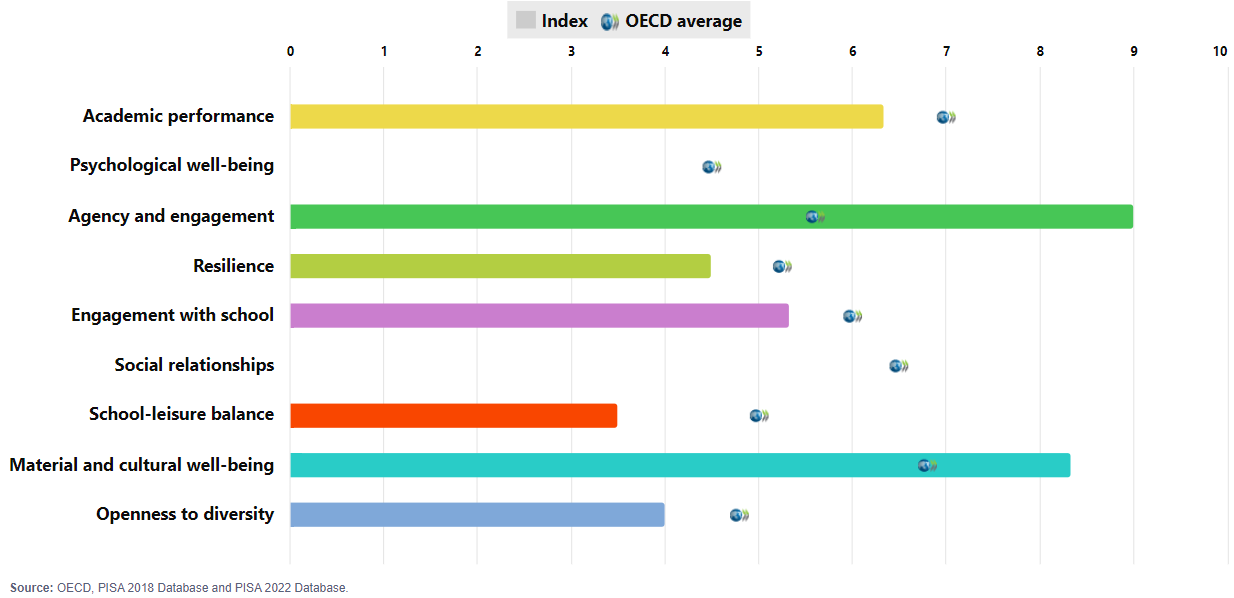 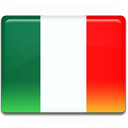 PISA 2022 outcomes:              Italy
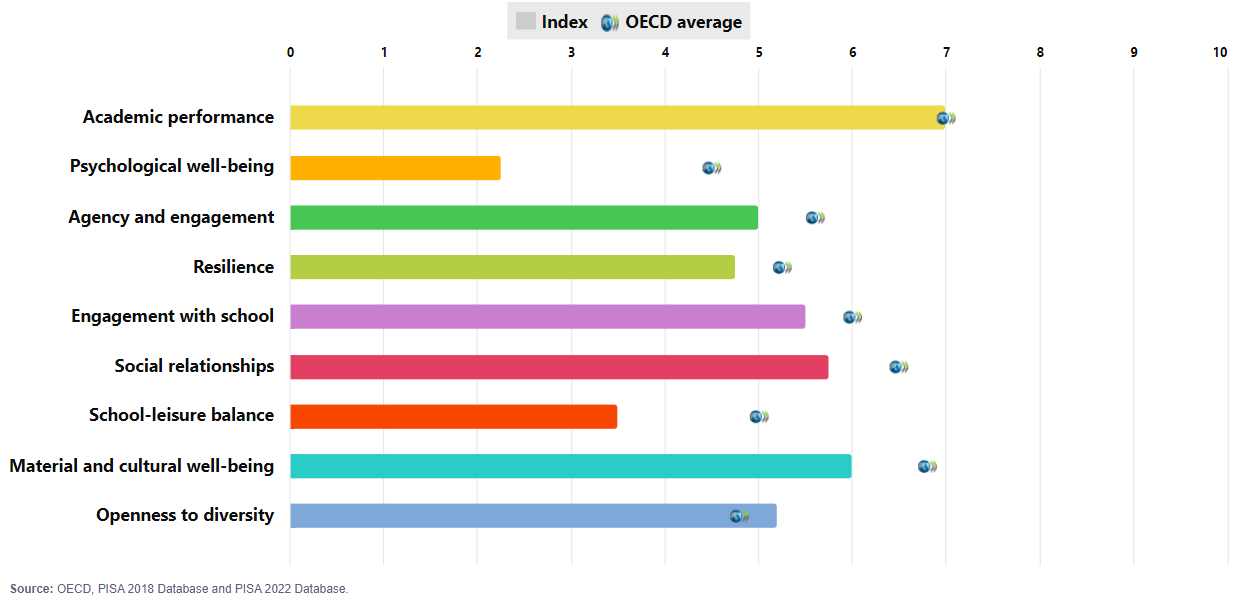 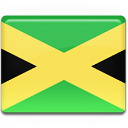 PISA 2022 outcomes:              Jamaica
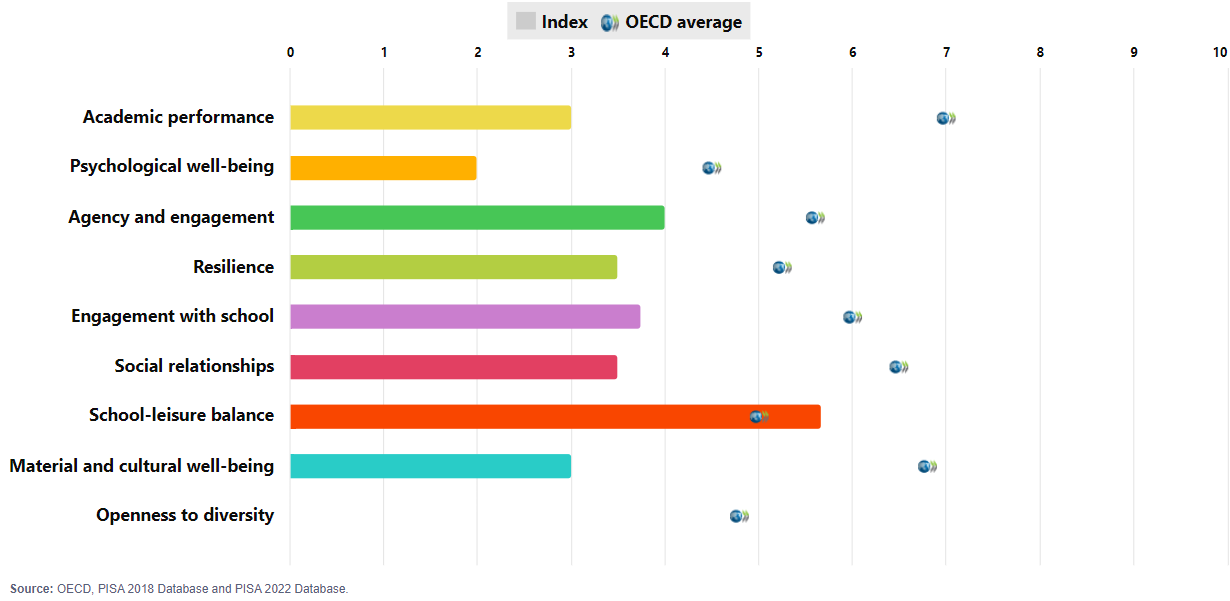 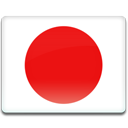 PISA 2022 outcomes:              Japan
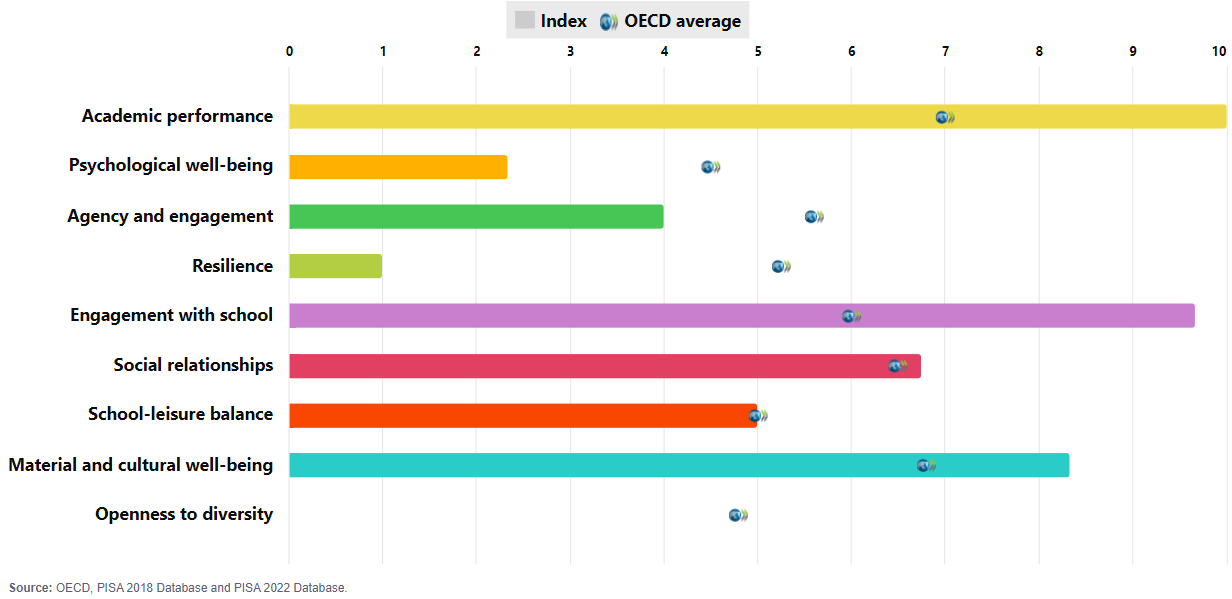 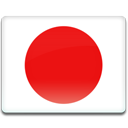 PISA 2022 outcomes:              Japan
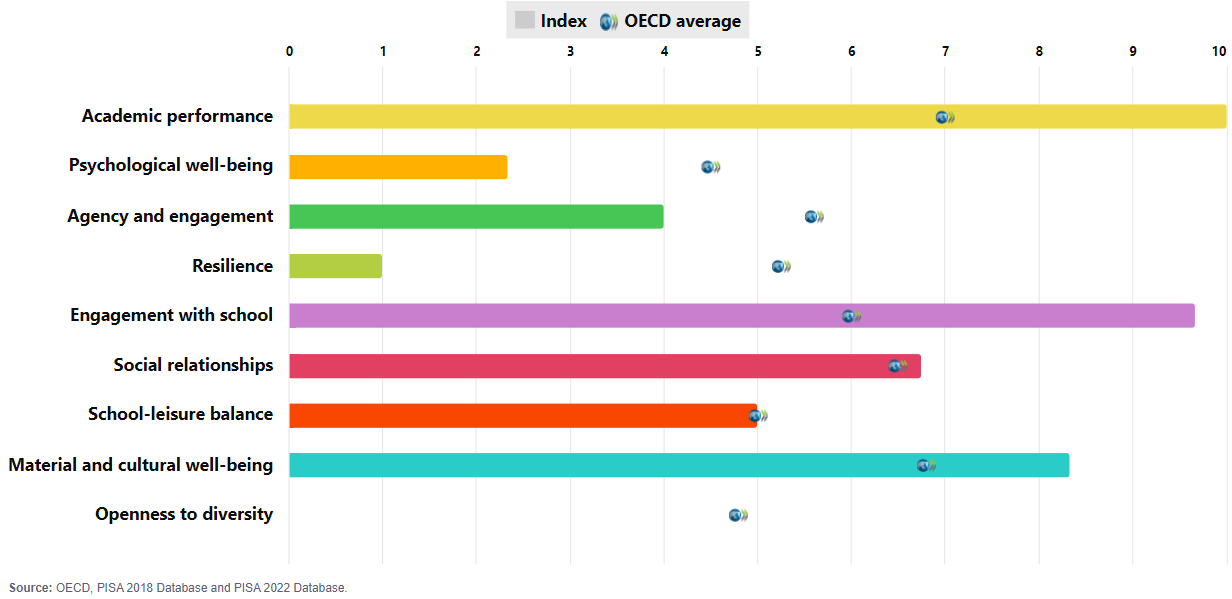 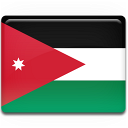 PISA 2022 outcomes:              Jordan
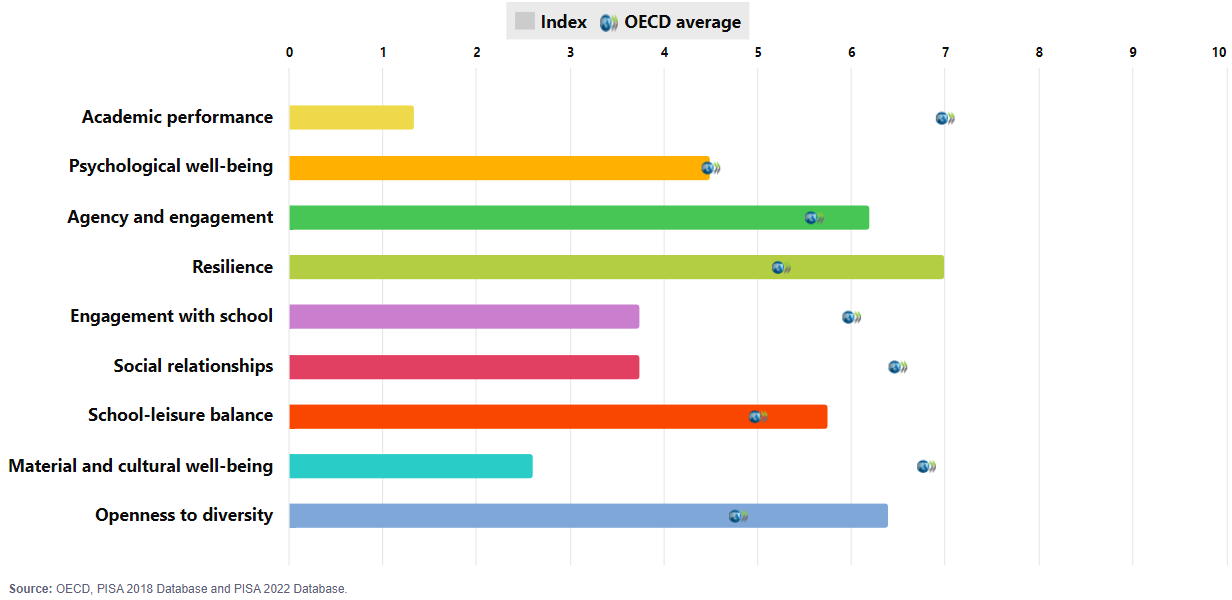 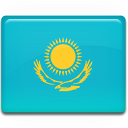 PISA 2022 outcomes:              Kazakhstan
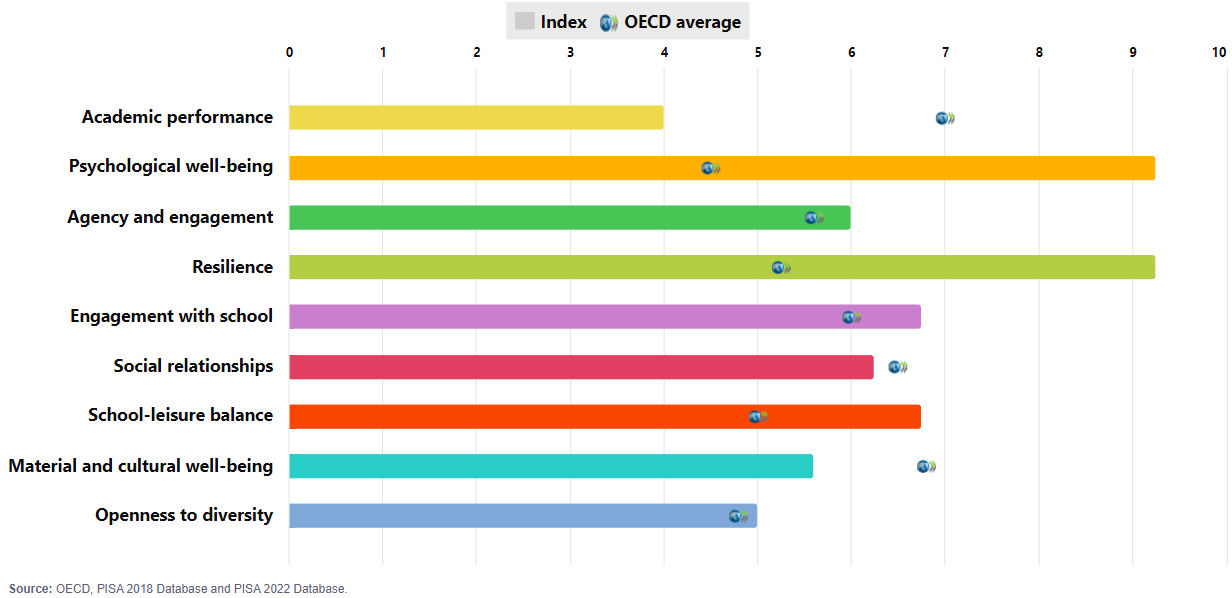 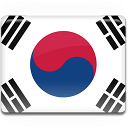 PISA 2022 outcomes:              Korea
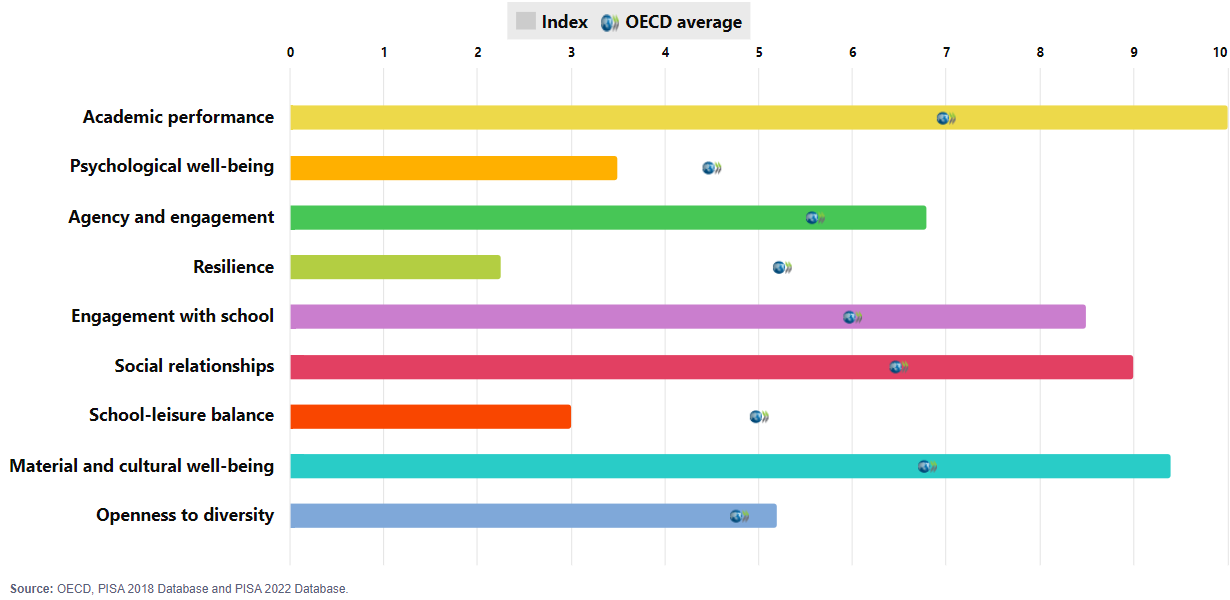 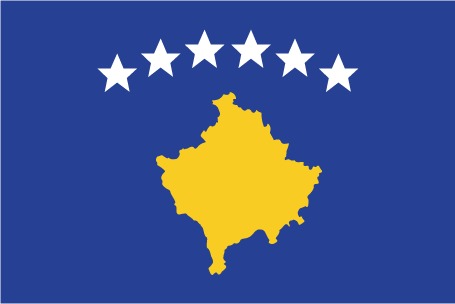 PISA 2022 outcomes:              Kosovo
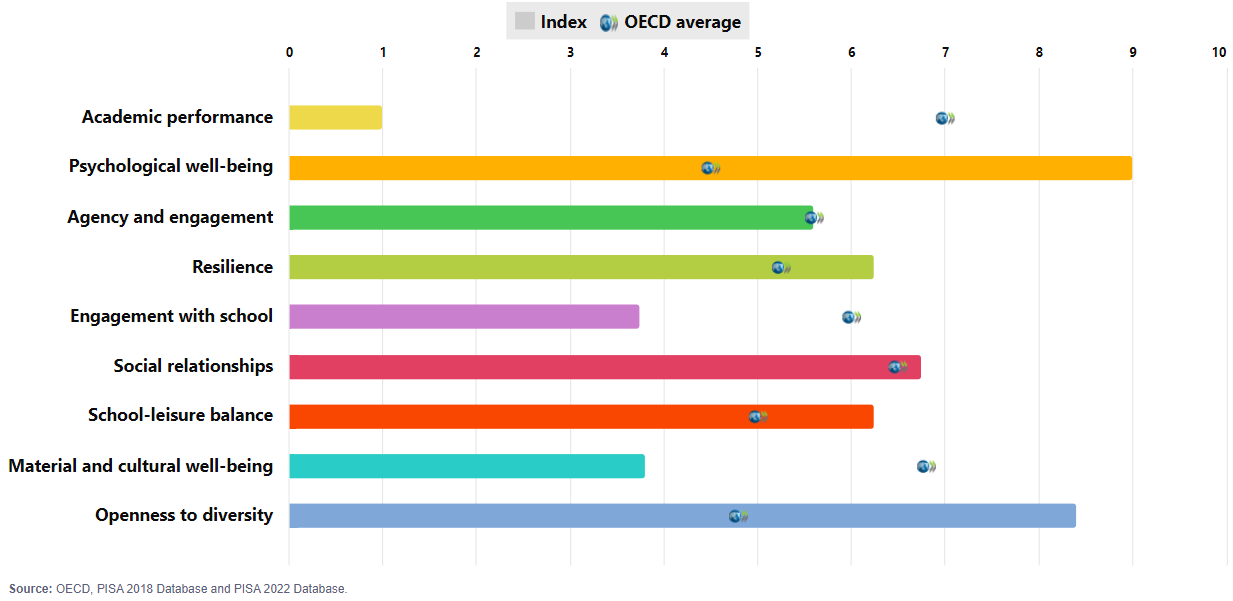 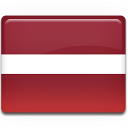 PISA 2022 outcomes:              Latvia
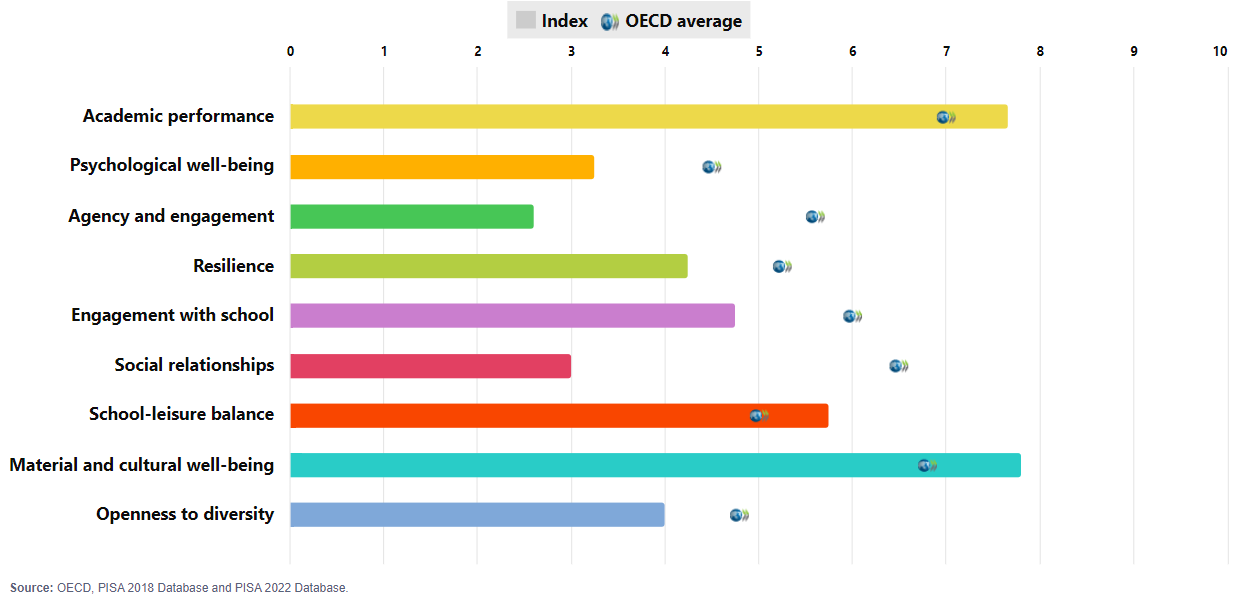 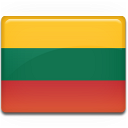 PISA 2022 outcomes:              Lithuania
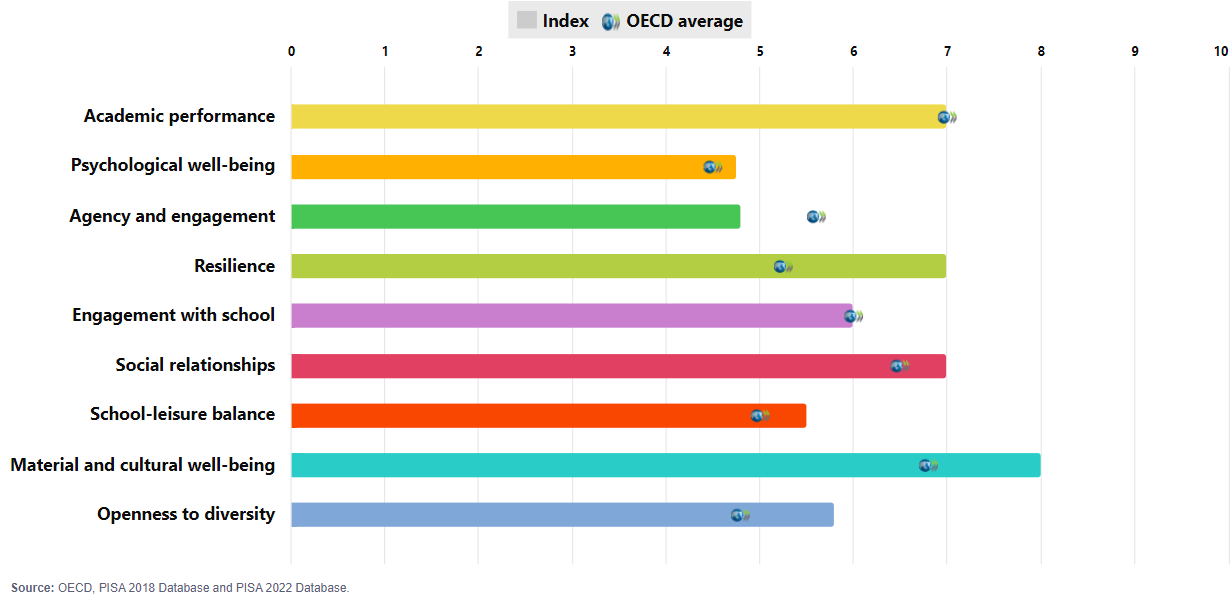 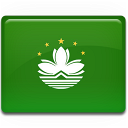 PISA 2022 outcomes:              Macao (China)
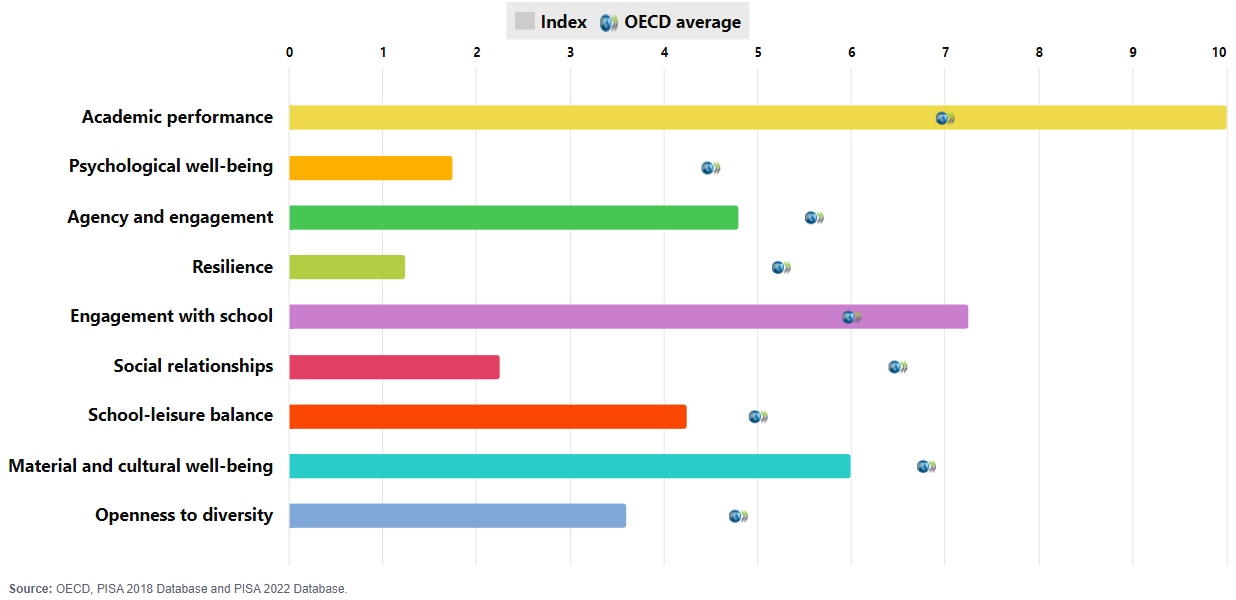 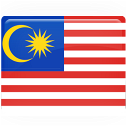 PISA 2022 outcomes:              Malaysia
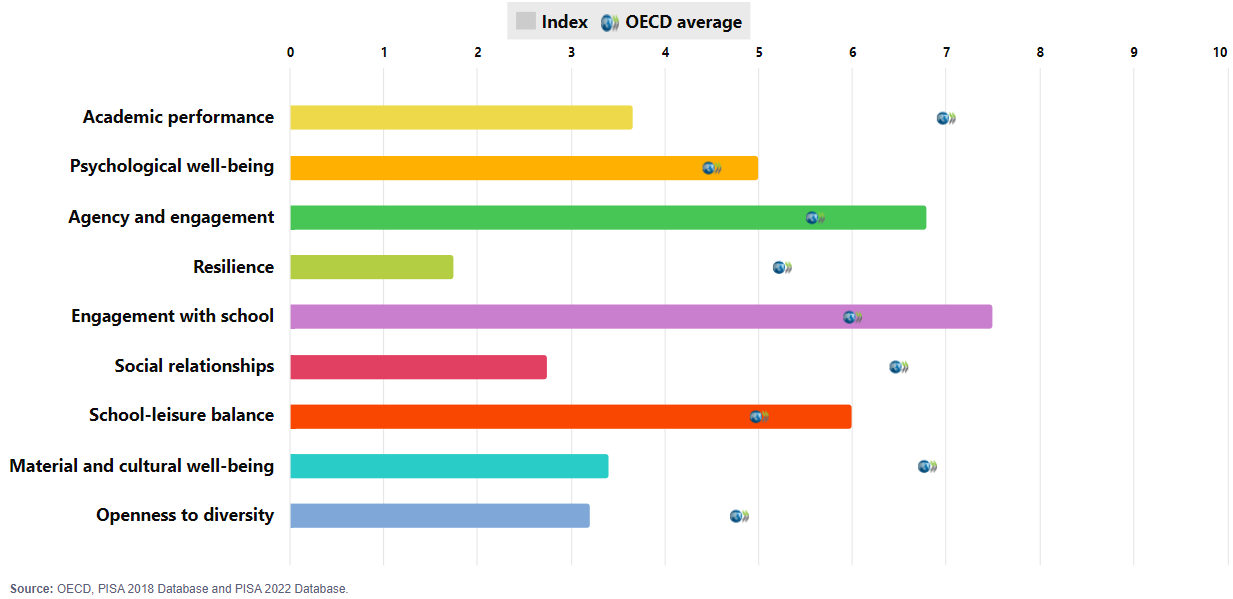 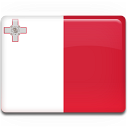 PISA 2022 outcomes:              Malta
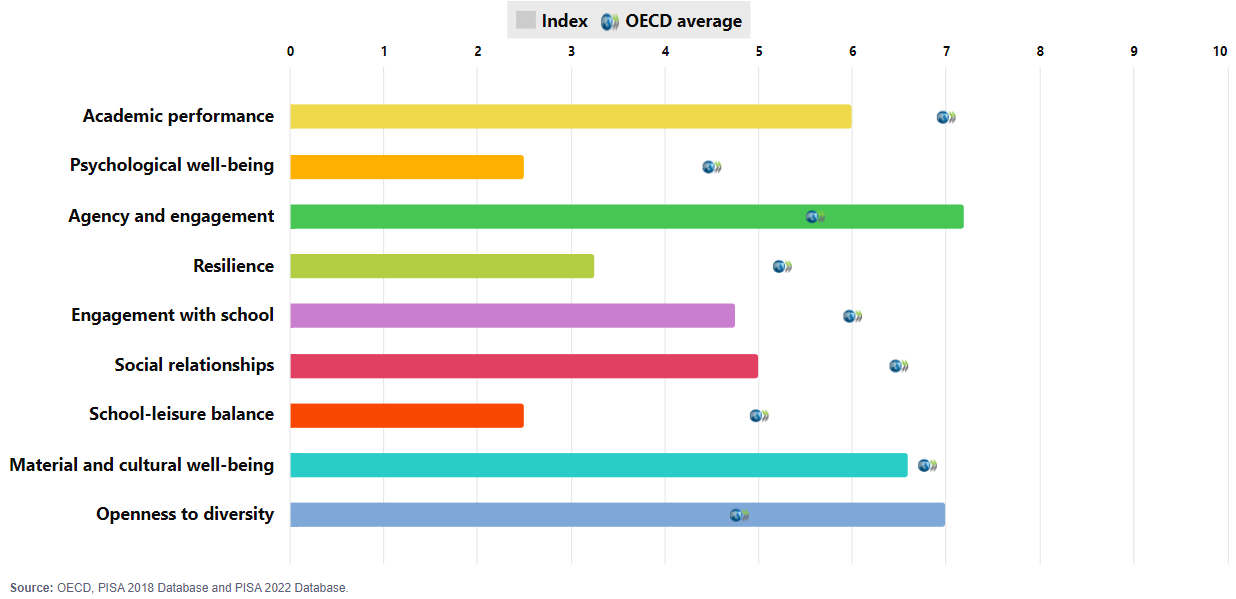 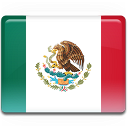 PISA 2022 outcomes:              Mexico
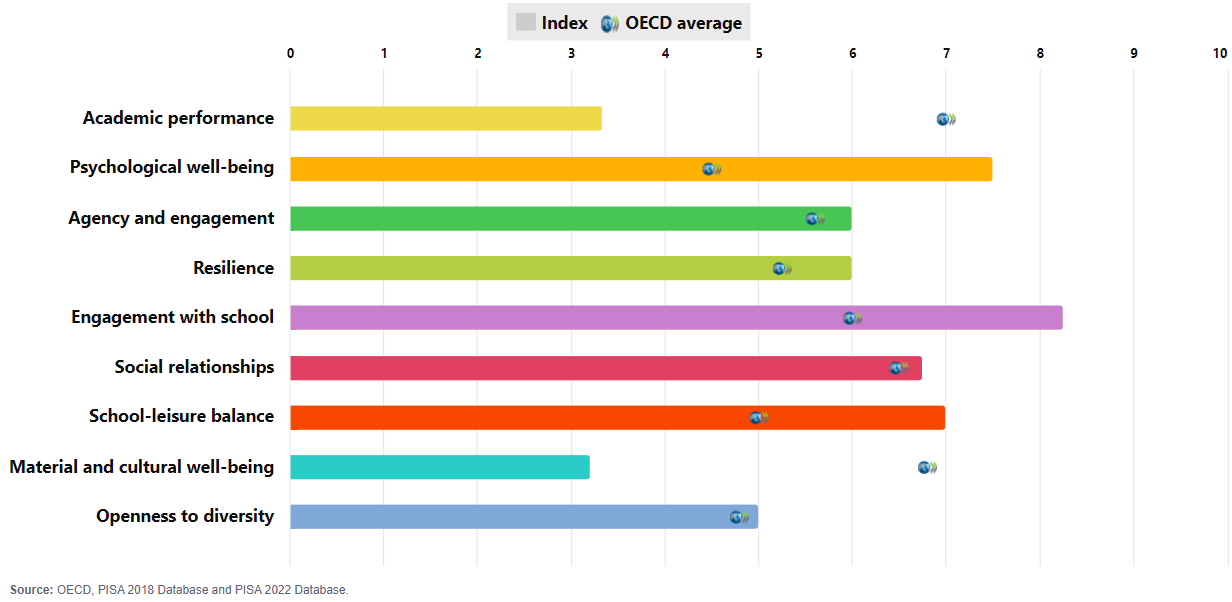 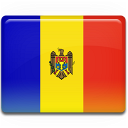 PISA 2022 outcomes:              Moldova
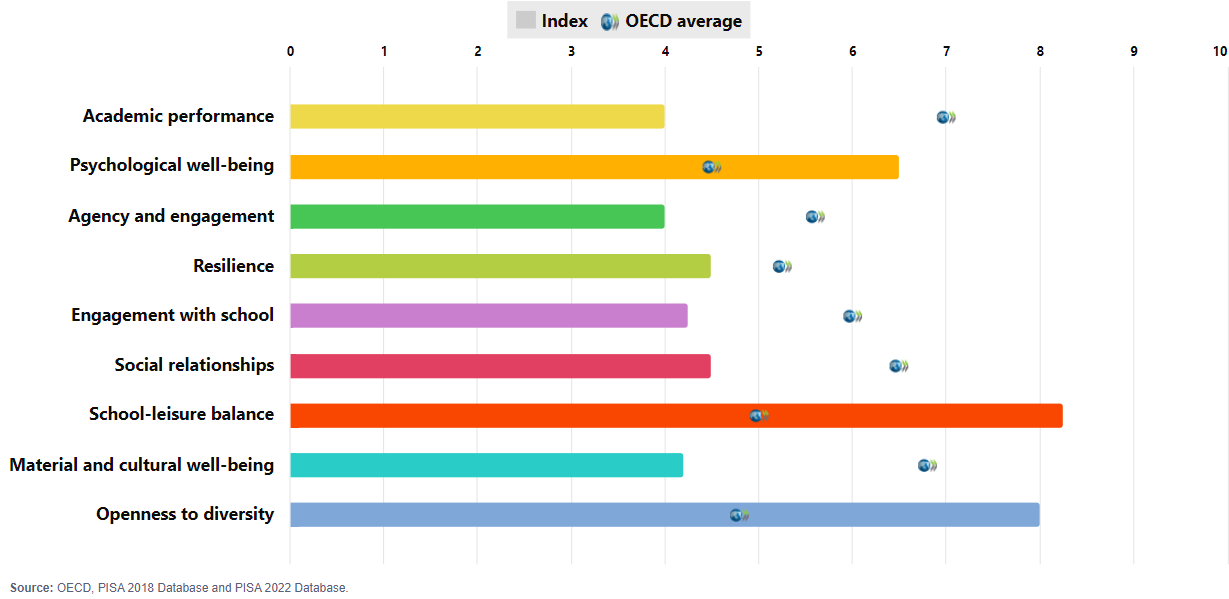 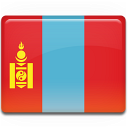 PISA 2022 outcomes:              Mongolia
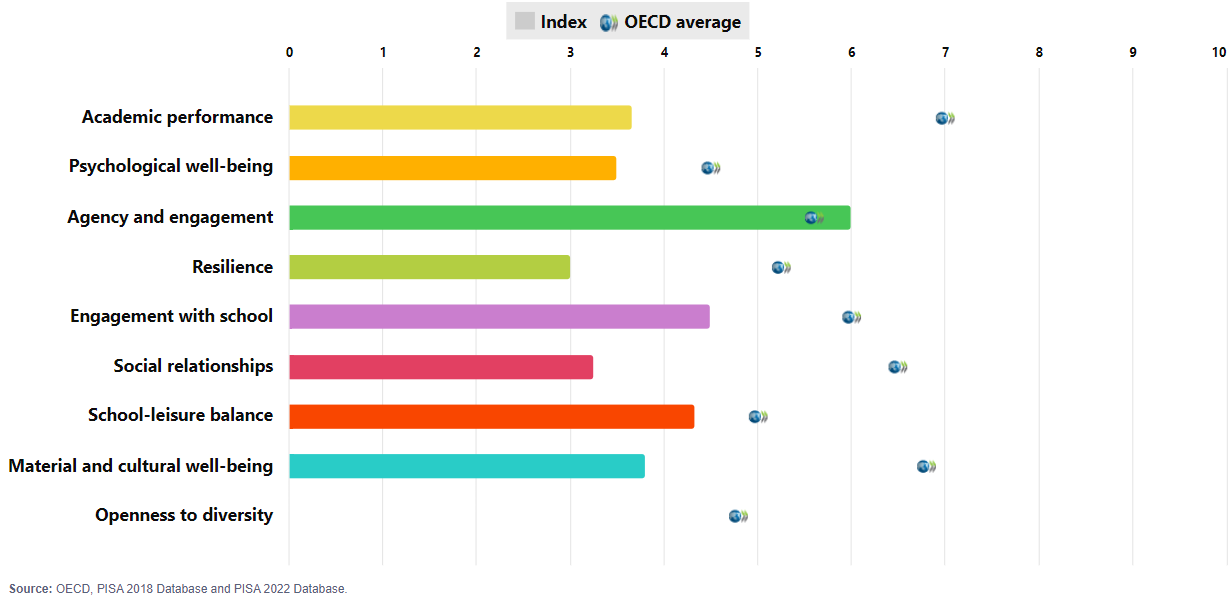 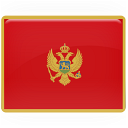 PISA 2022 outcomes:              Montenegro
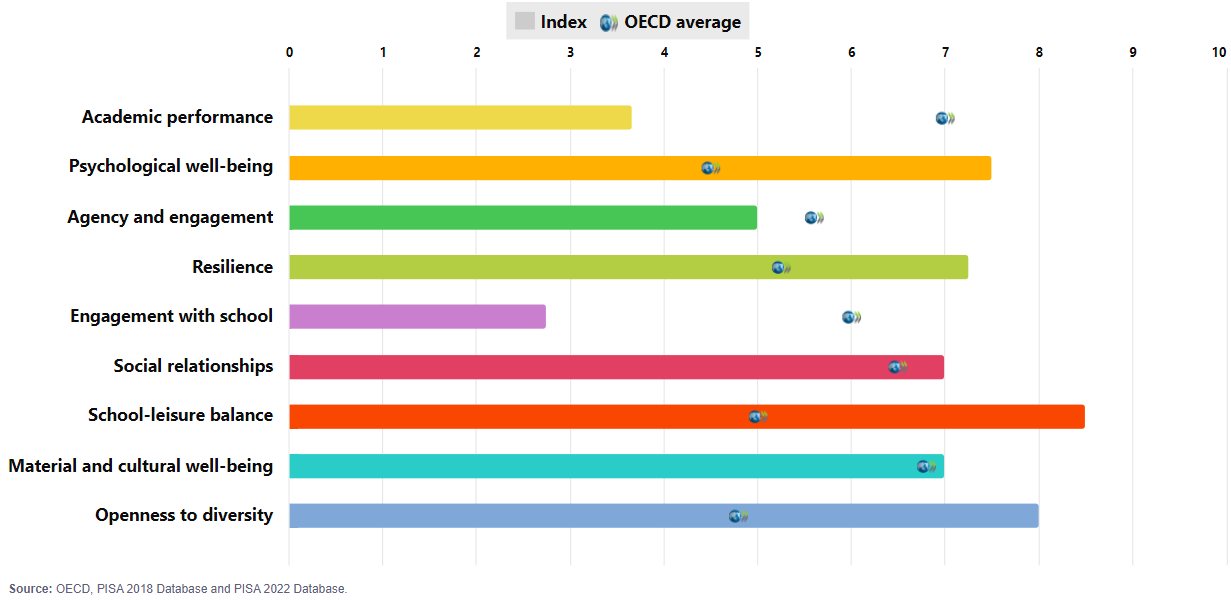 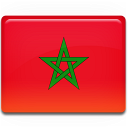 PISA 2022 outcomes:              Morocco
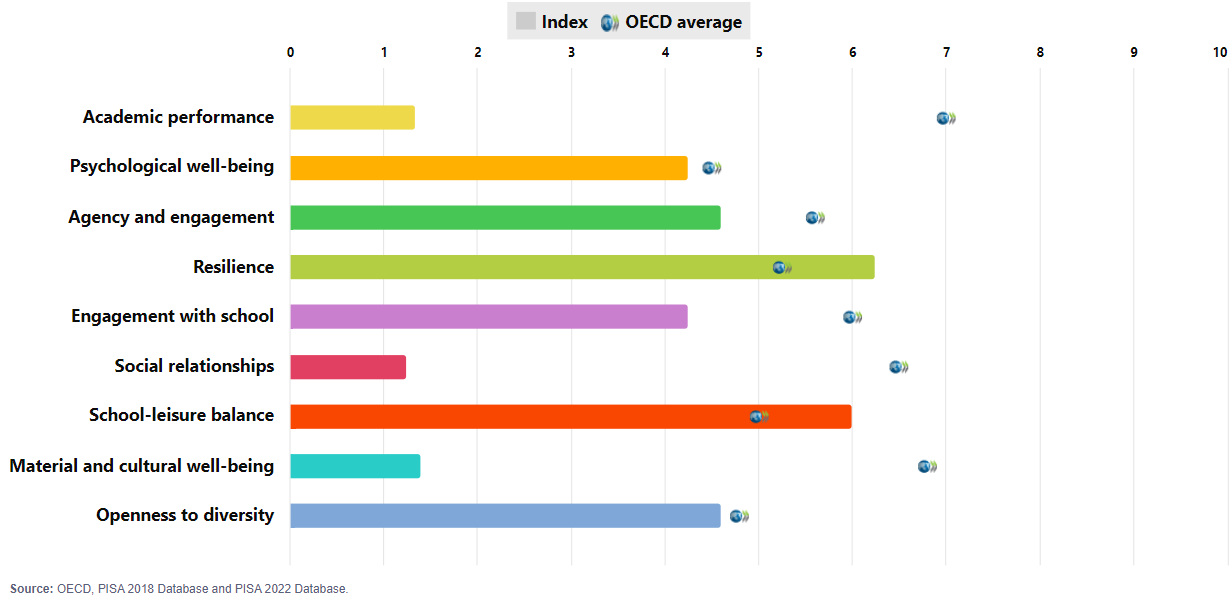 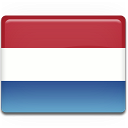 PISA 2022 outcomes:              Netherlands
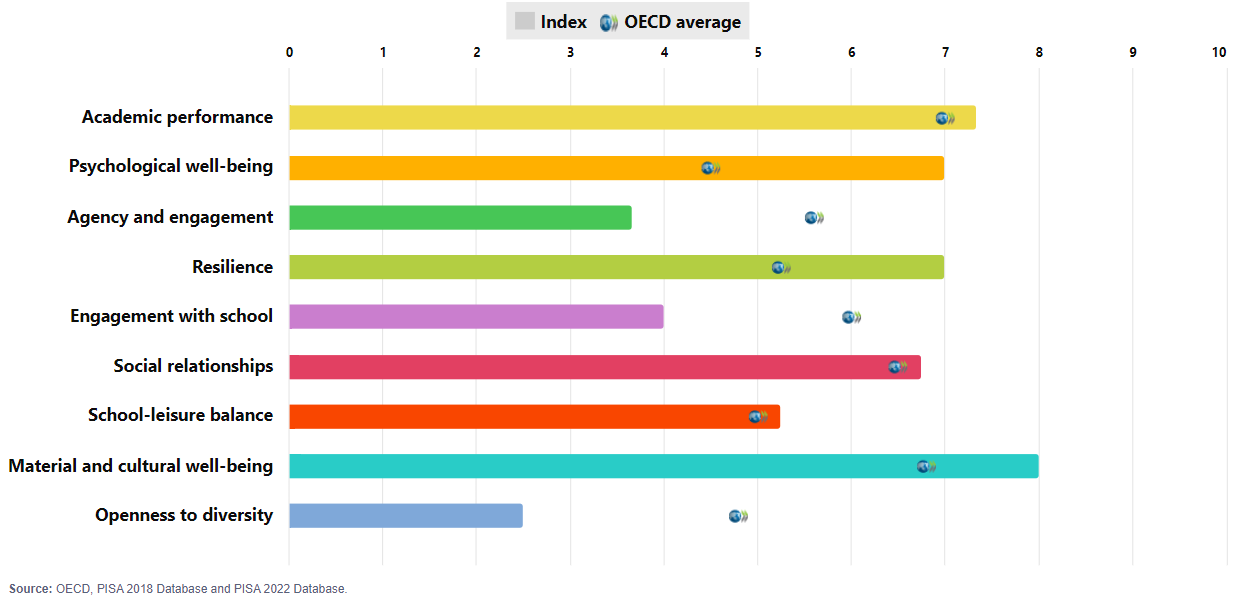 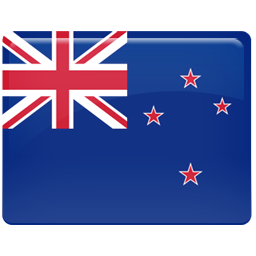 PISA 2022 outcomes:              New Zealand
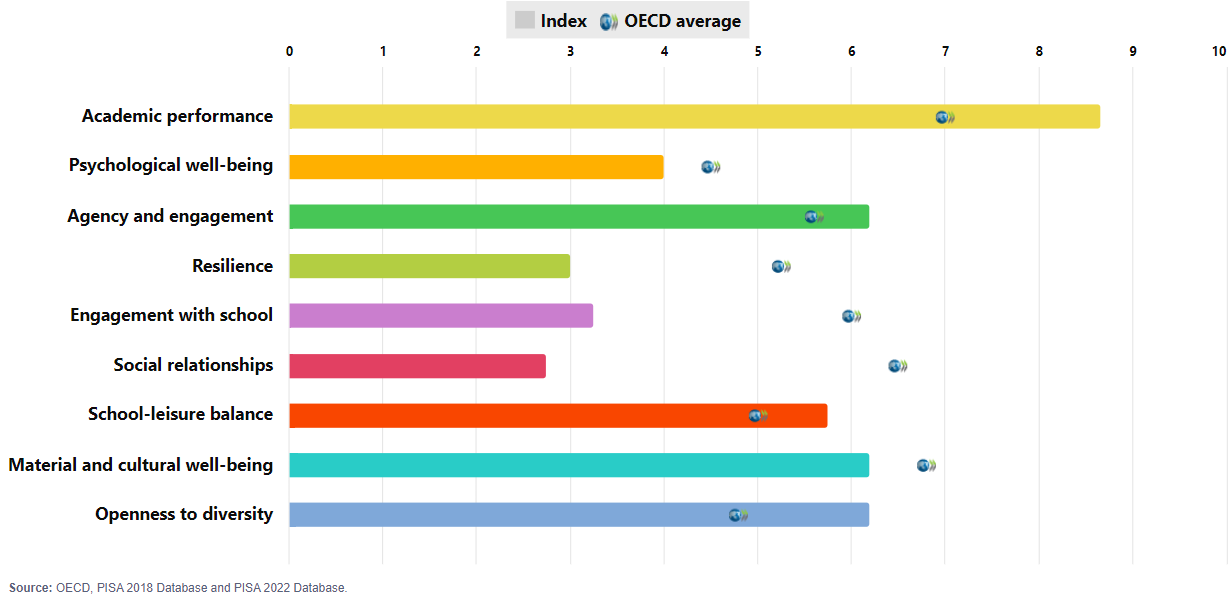 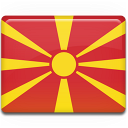 PISA 2022 outcomes:              North Macedonia
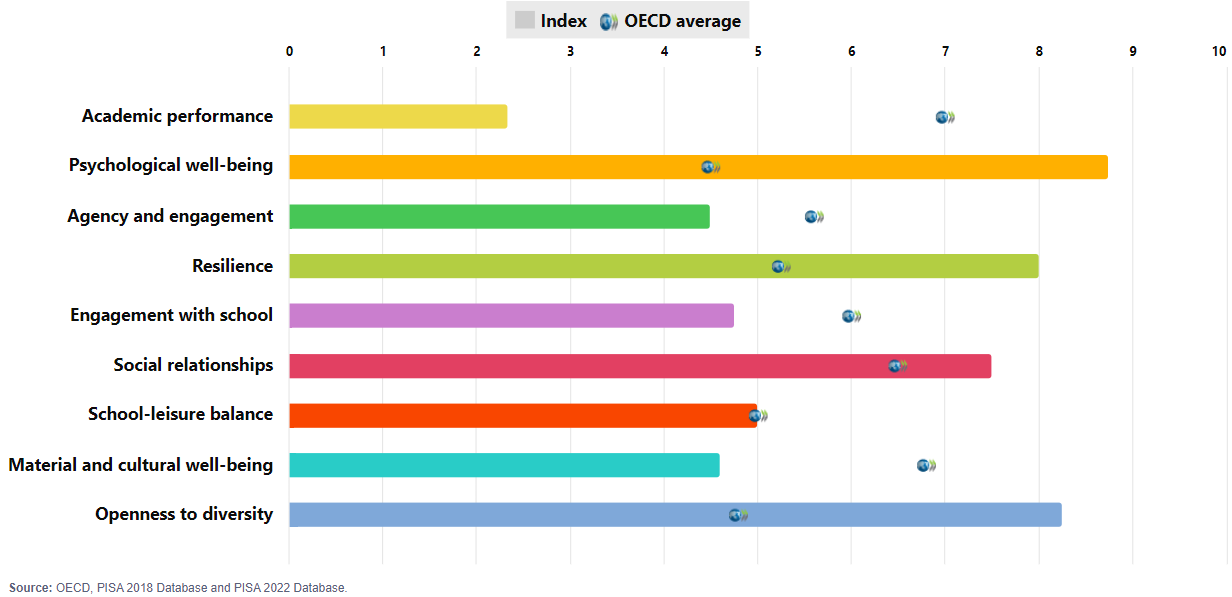 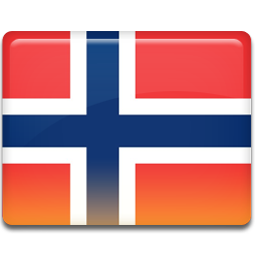 PISA 2022 outcomes:              Norway
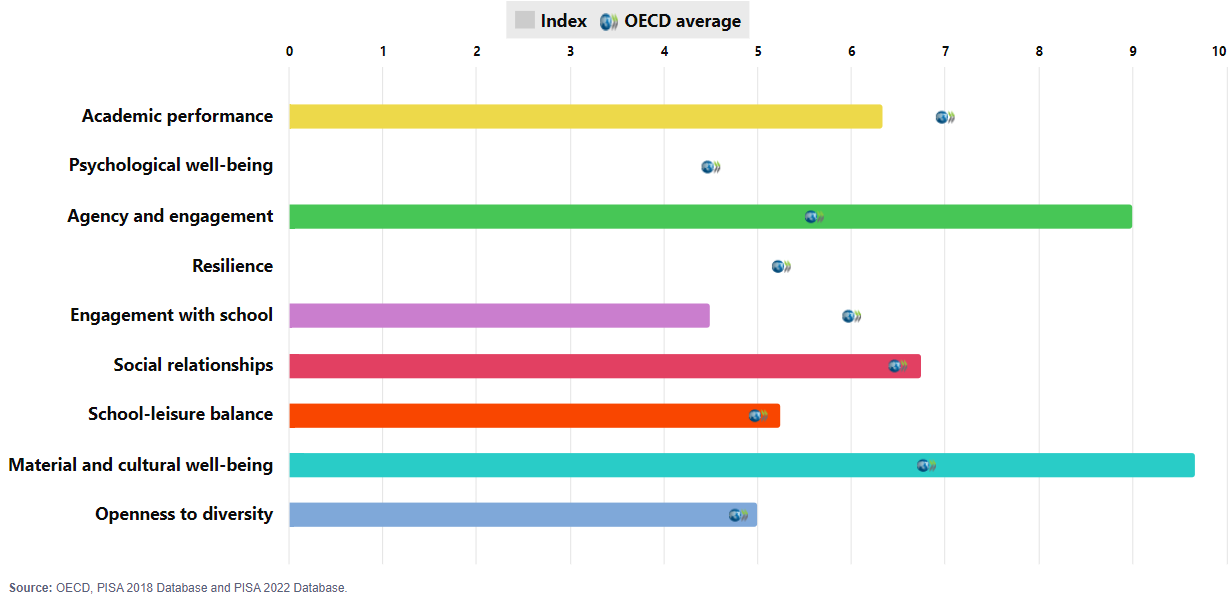 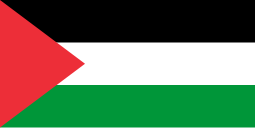 PISA 2022 outcomes:              Palestinian Authority
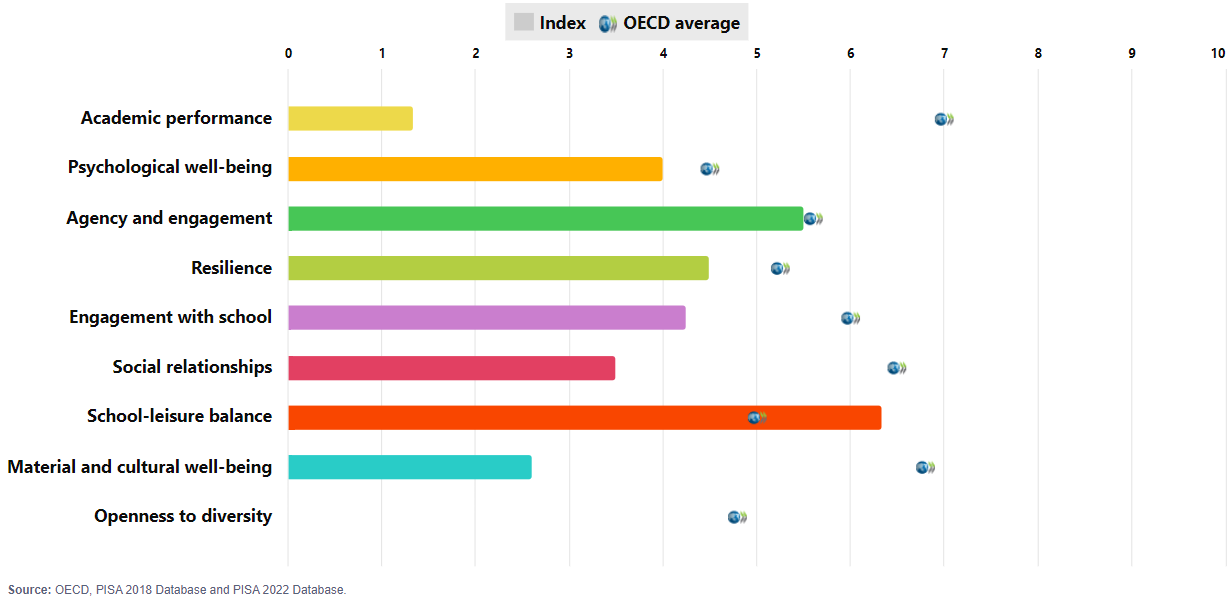 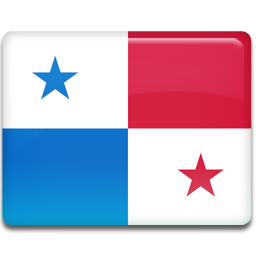 PISA 2022 outcomes:              Panama
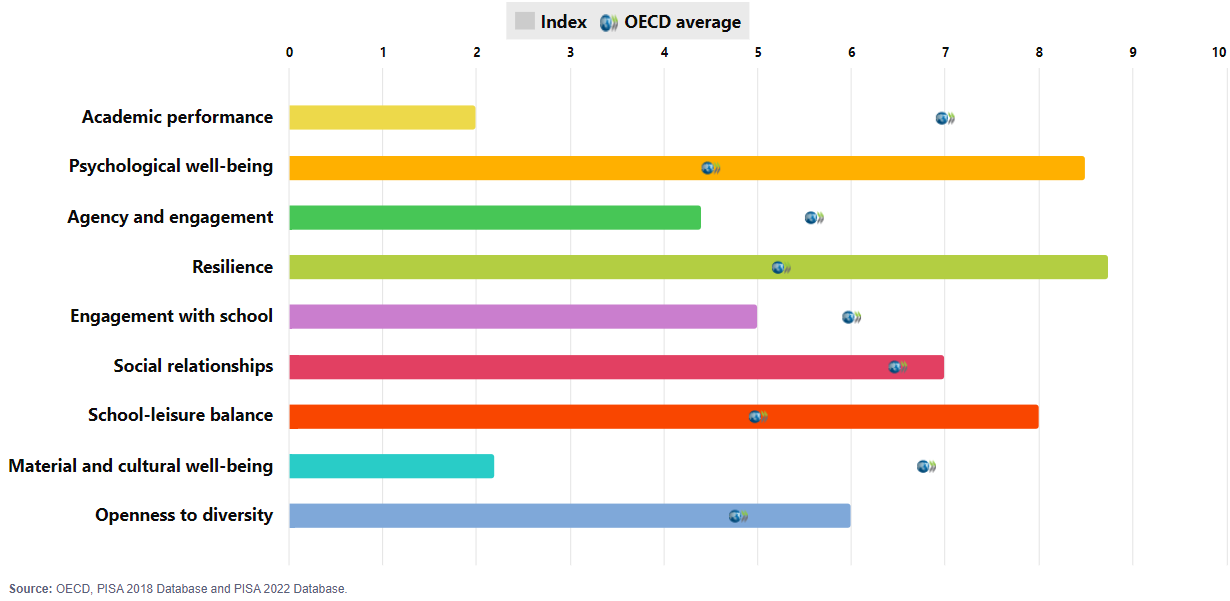 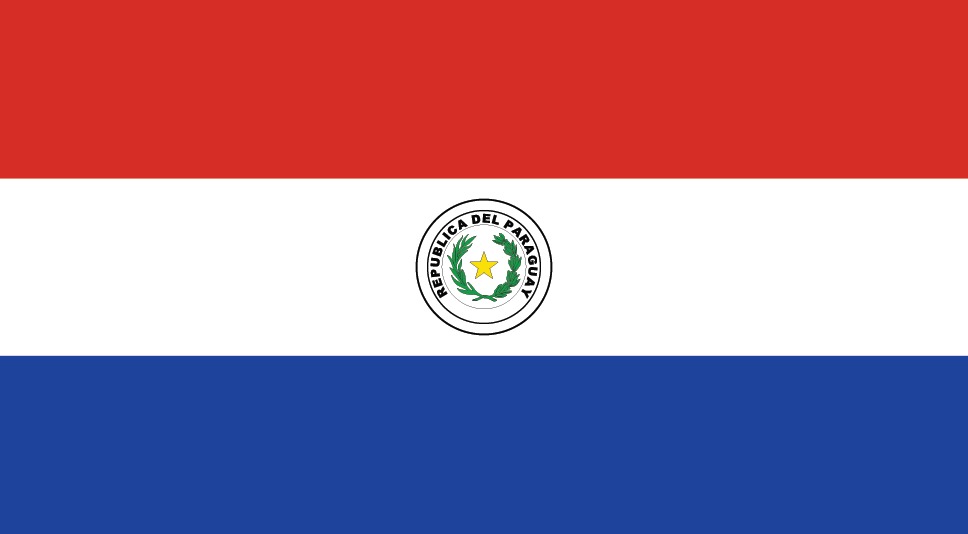 PISA 2022 outcomes:              Paraguay
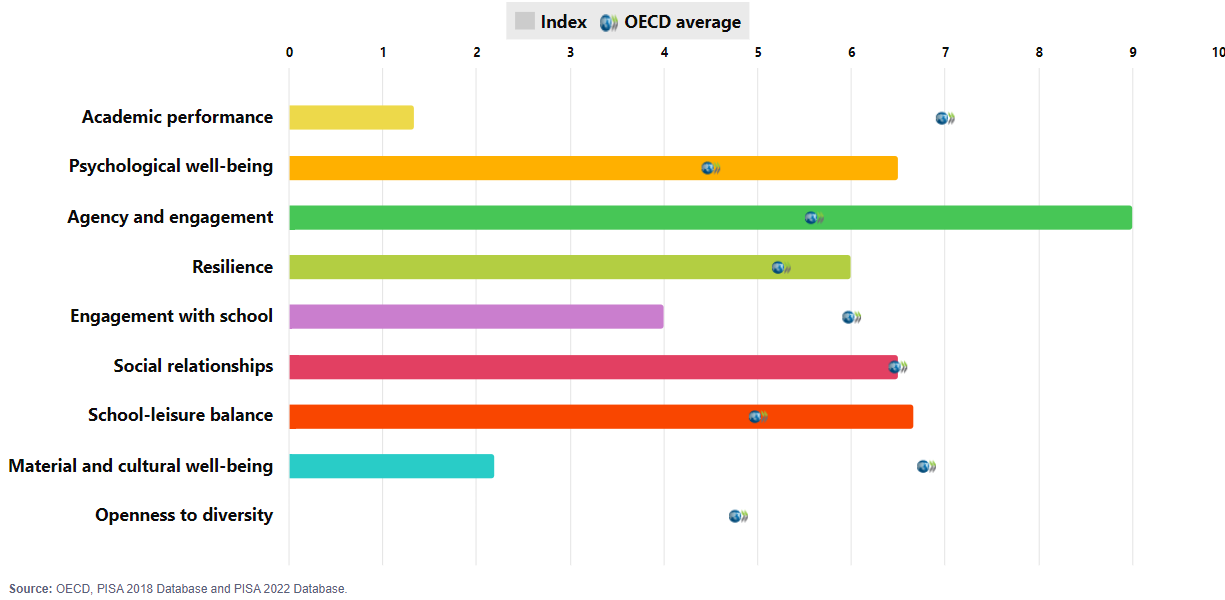 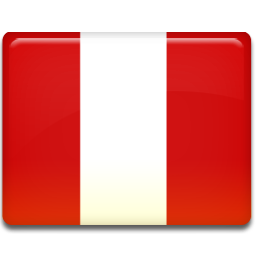 PISA 2022 outcomes:              Peru
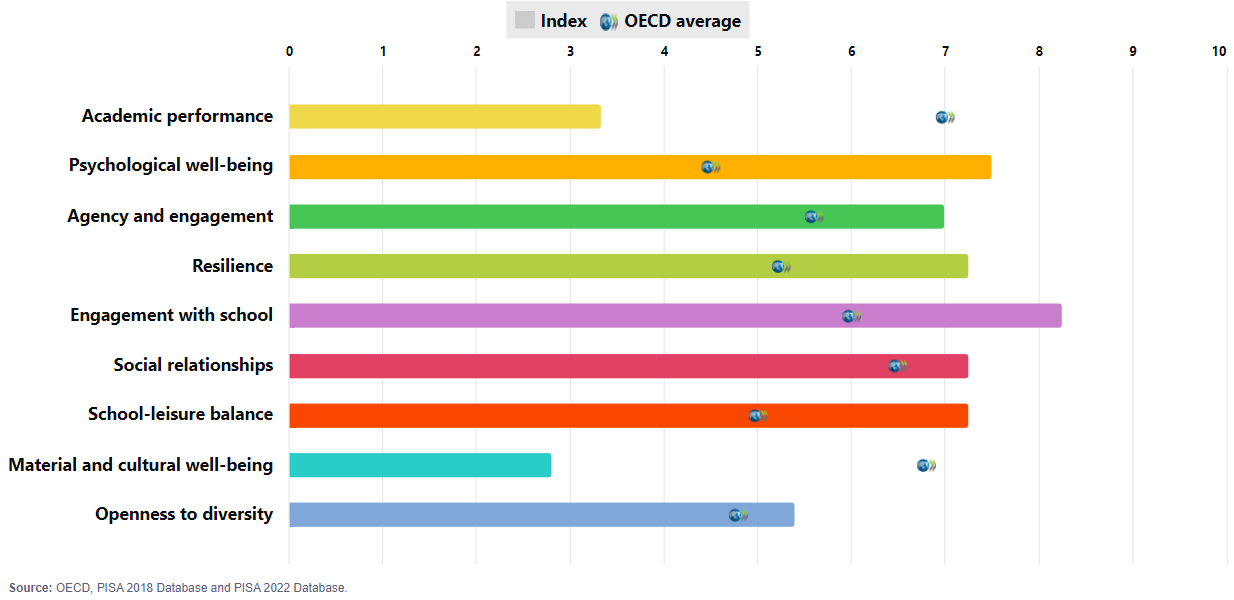 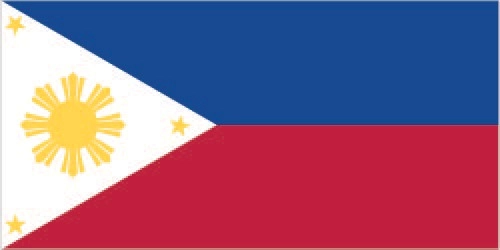 PISA 2022 outcomes:              Philippines
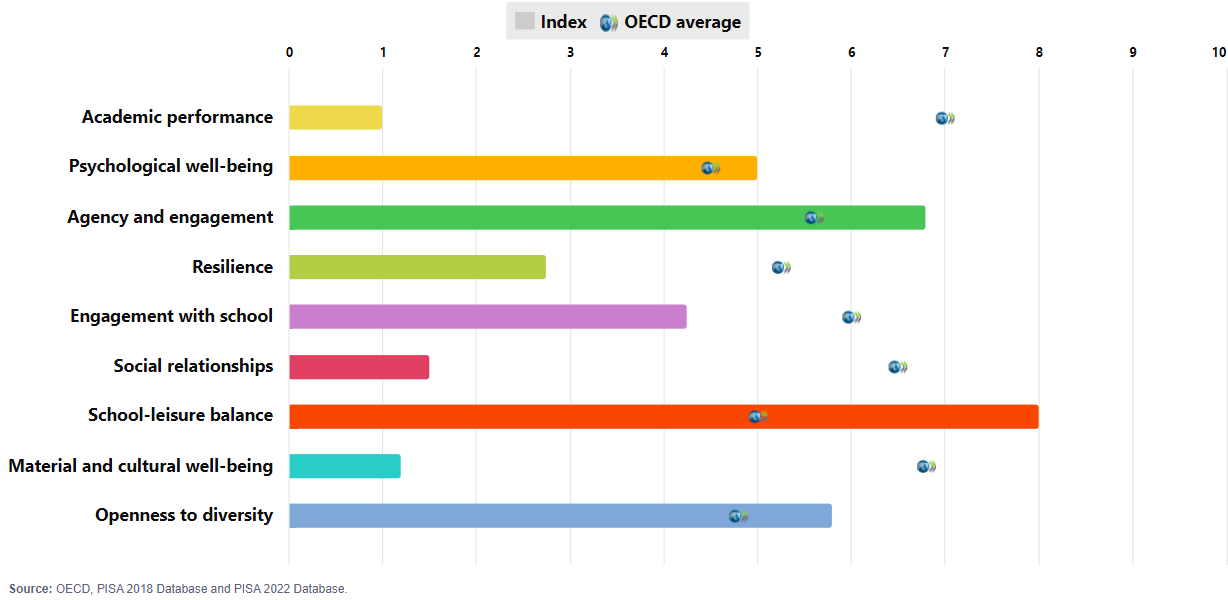 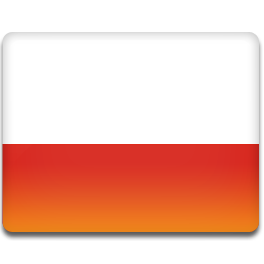 PISA 2022 outcomes:              Poland
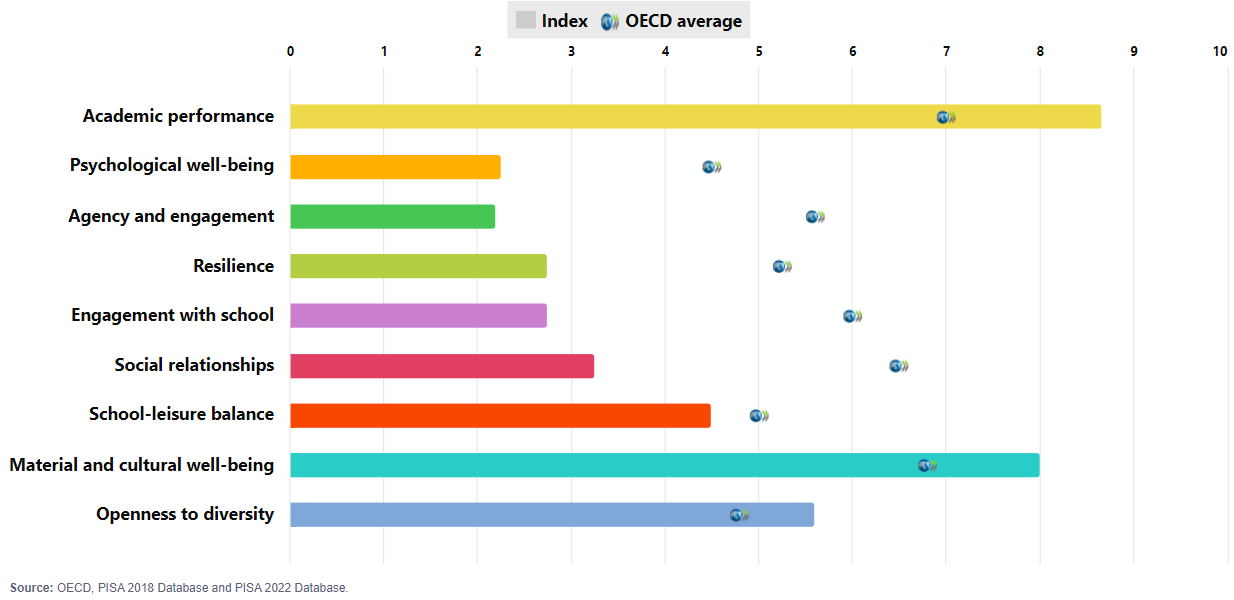 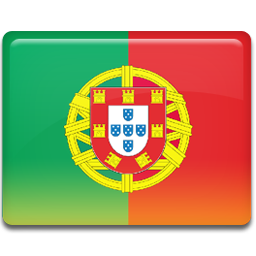 PISA 2022 outcomes:              Portugal
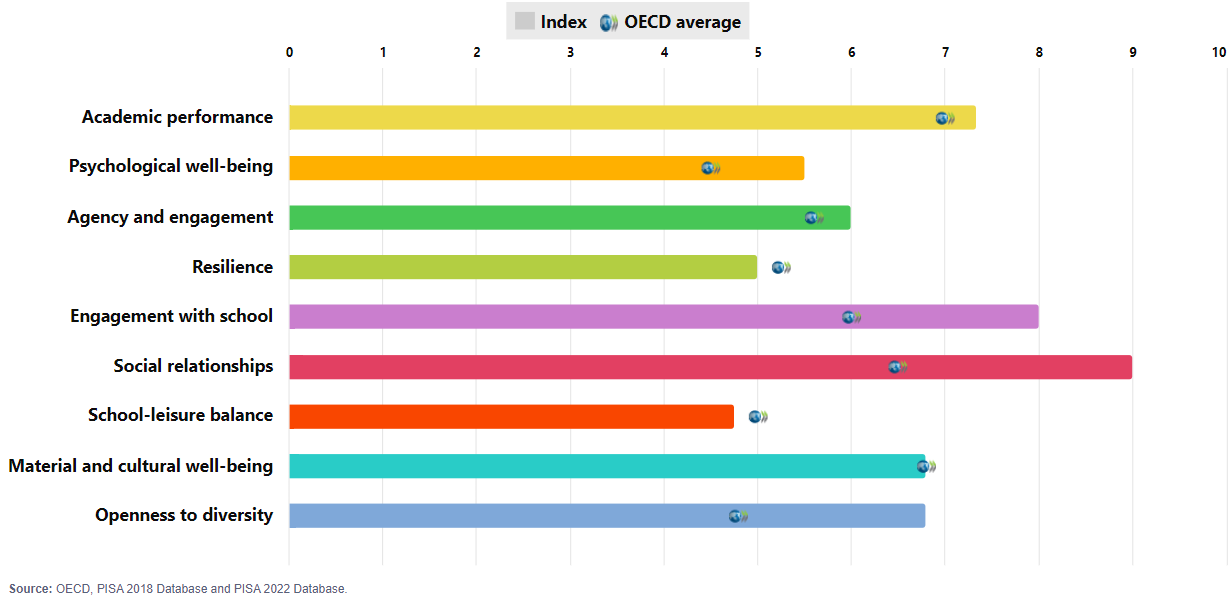 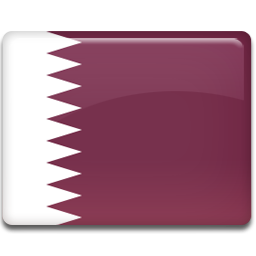 PISA 2022 outcomes:              Qatar
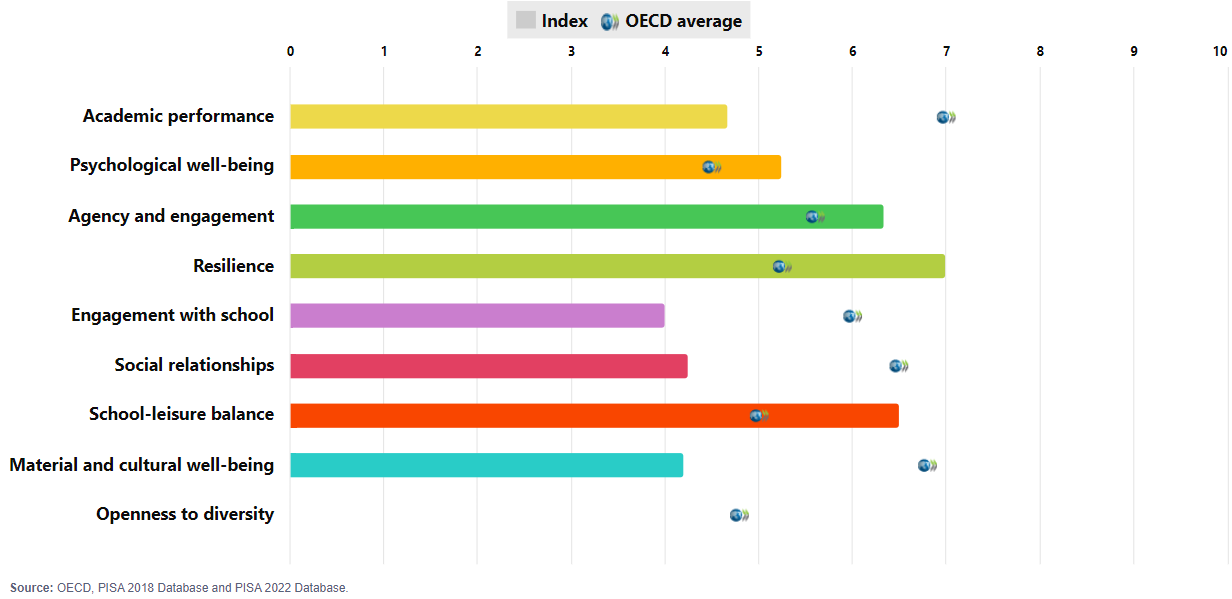 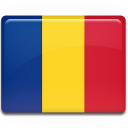 PISA 2022 outcomes:              Romania
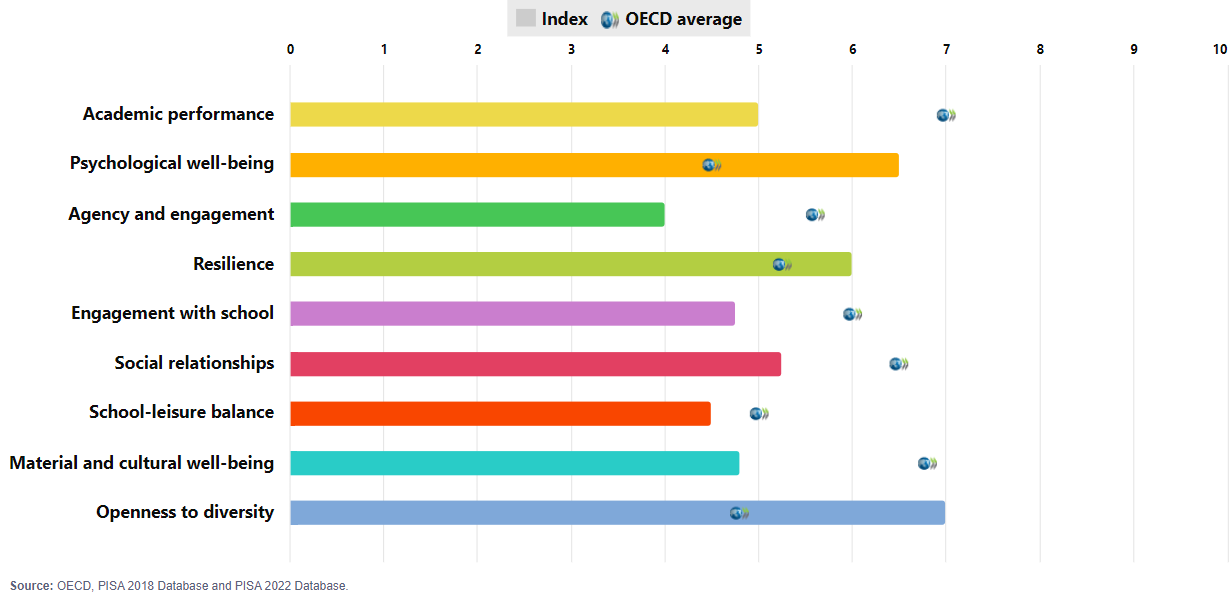 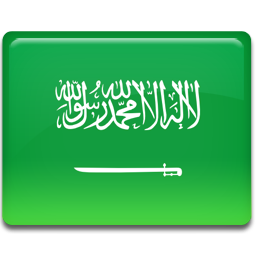 PISA 2022 outcomes:              Saudi Arabia
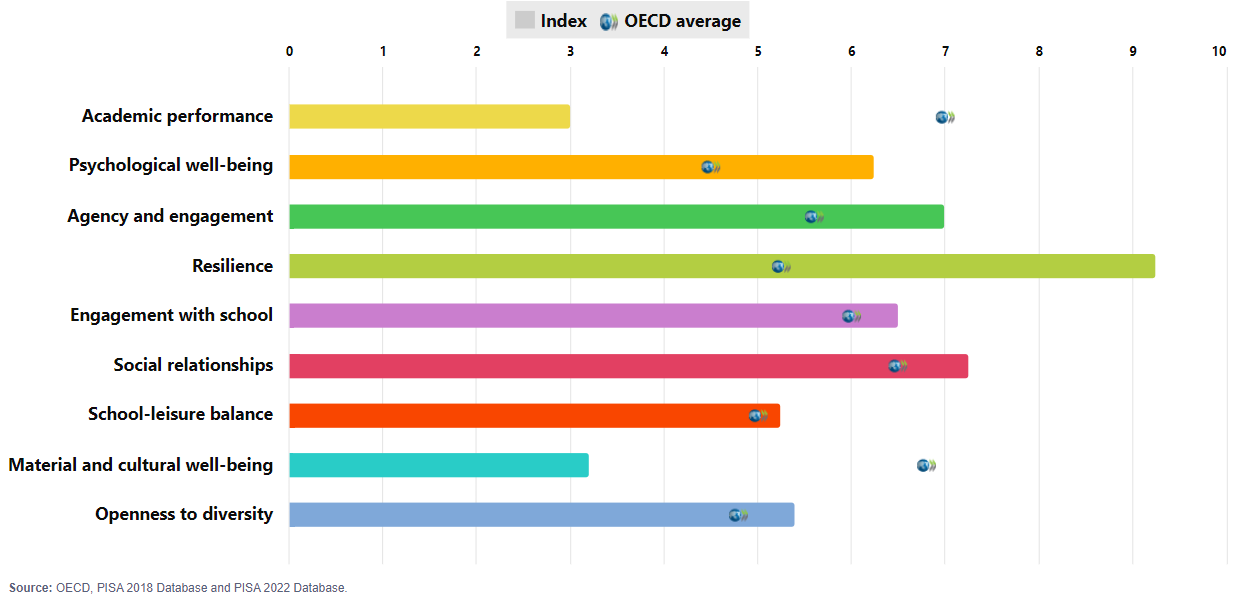 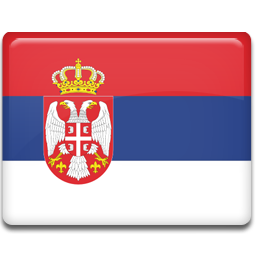 PISA 2022 outcomes:              Serbia
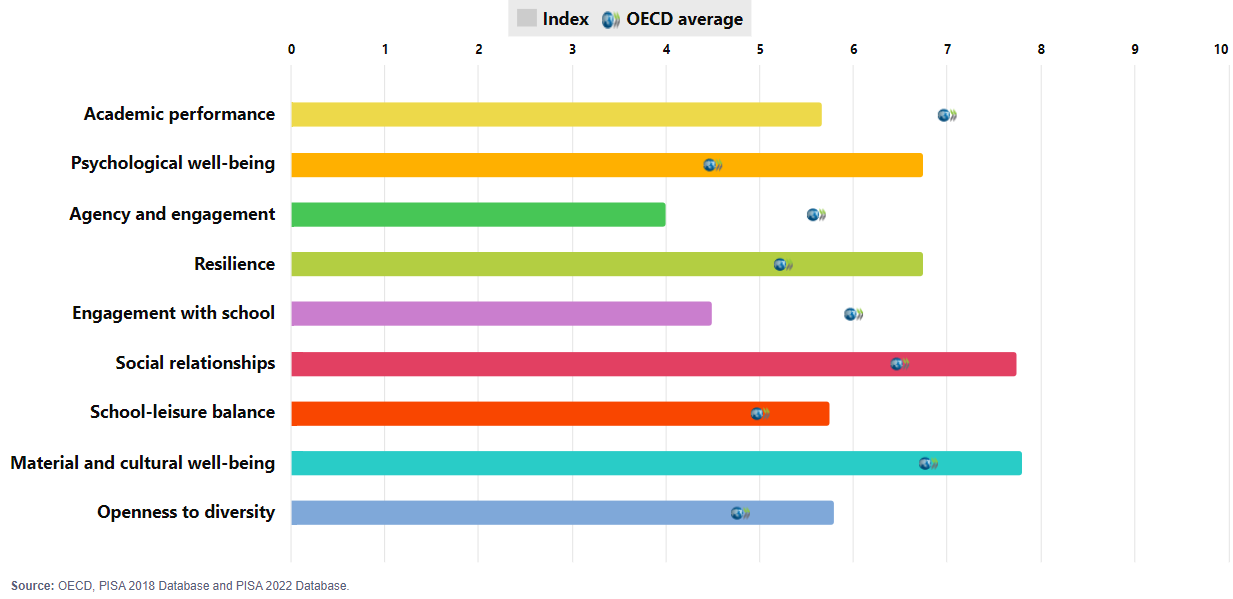 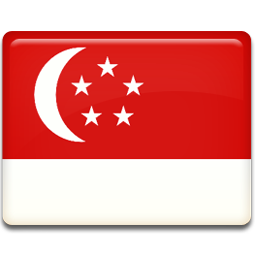 PISA 2022 outcomes:              Singapore
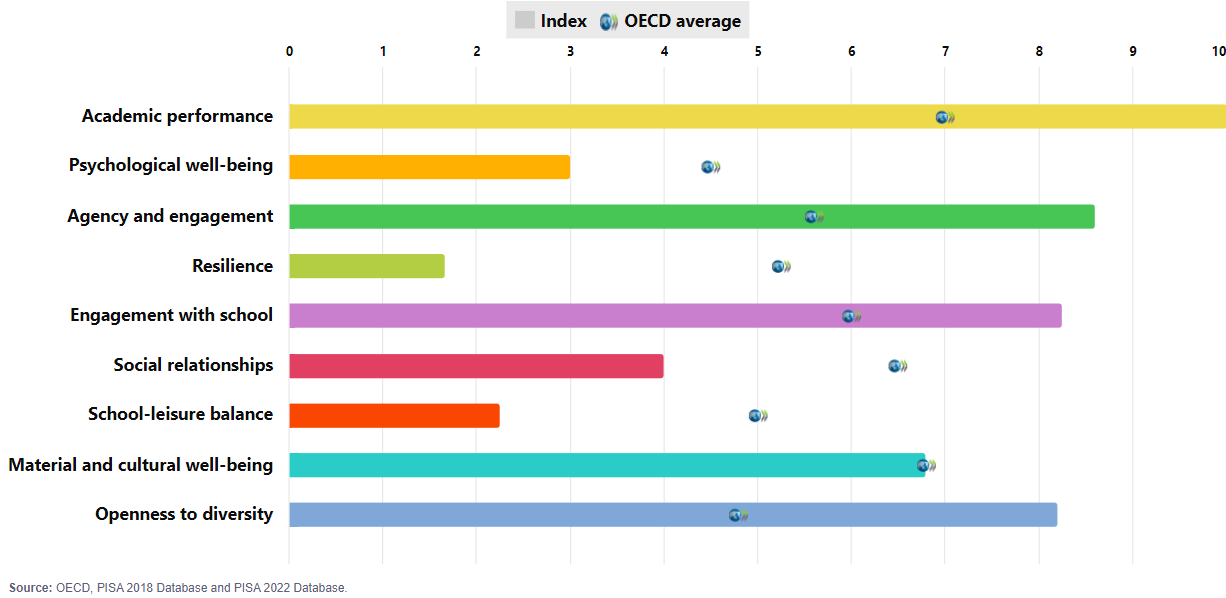 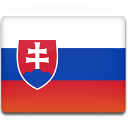 PISA 2022 outcomes:              Slovakia
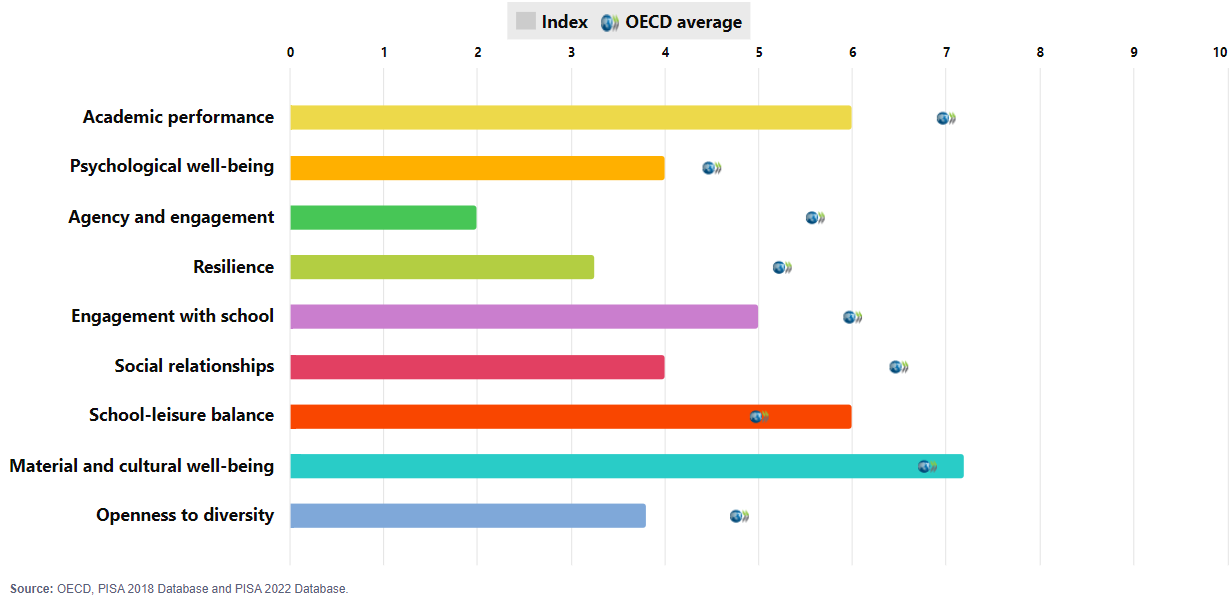 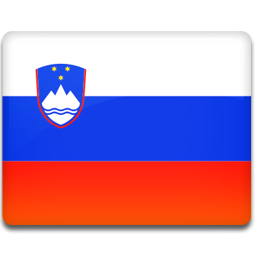 PISA 2022 outcomes:              Slovenia
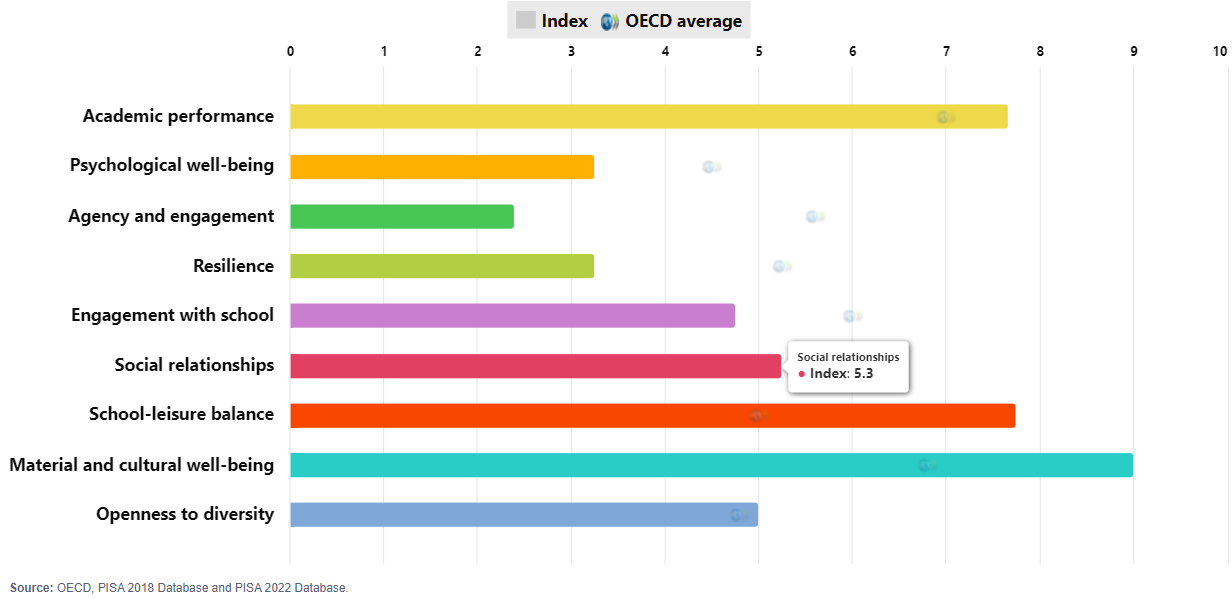 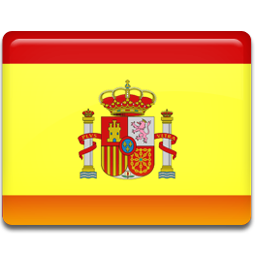 PISA 2022 outcomes:              Spain
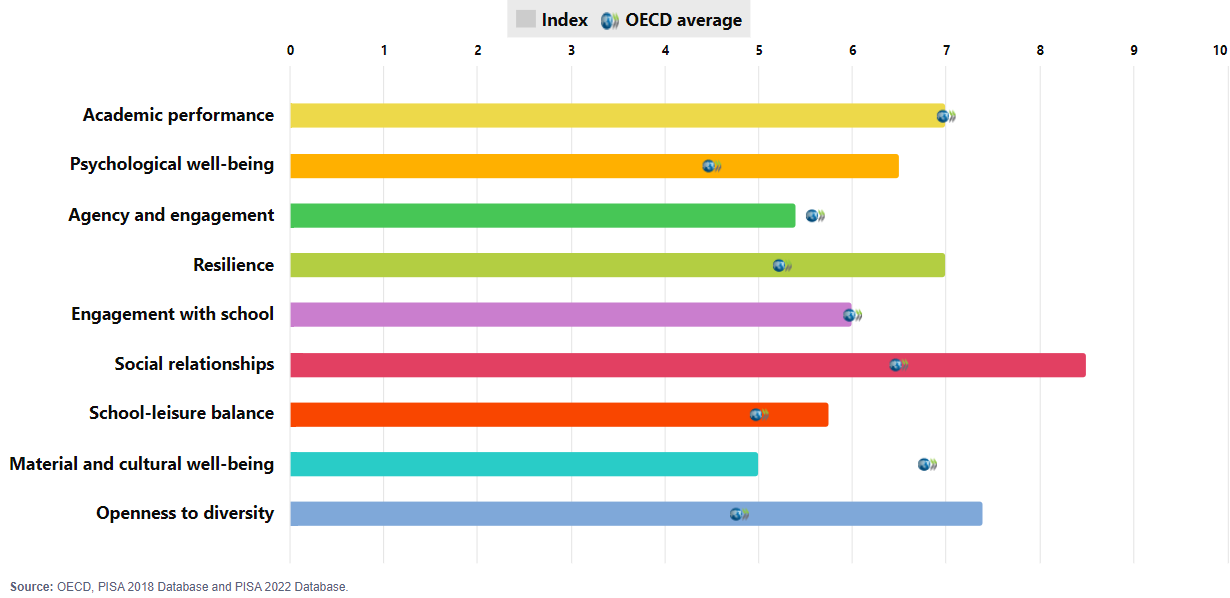 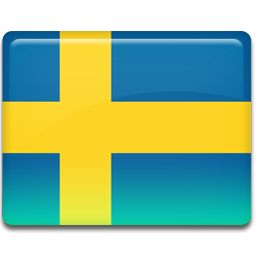 PISA 2022 outcomes:              Sweden
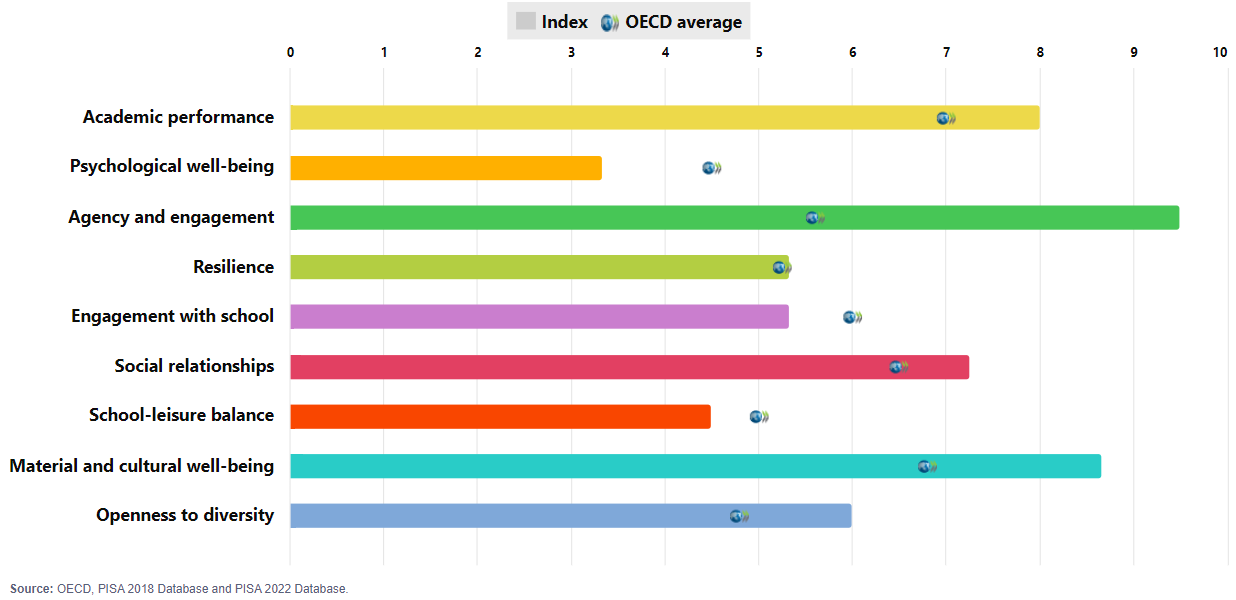 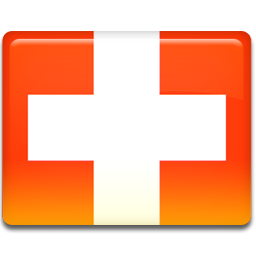 PISA 2022 outcomes:              Switzerland
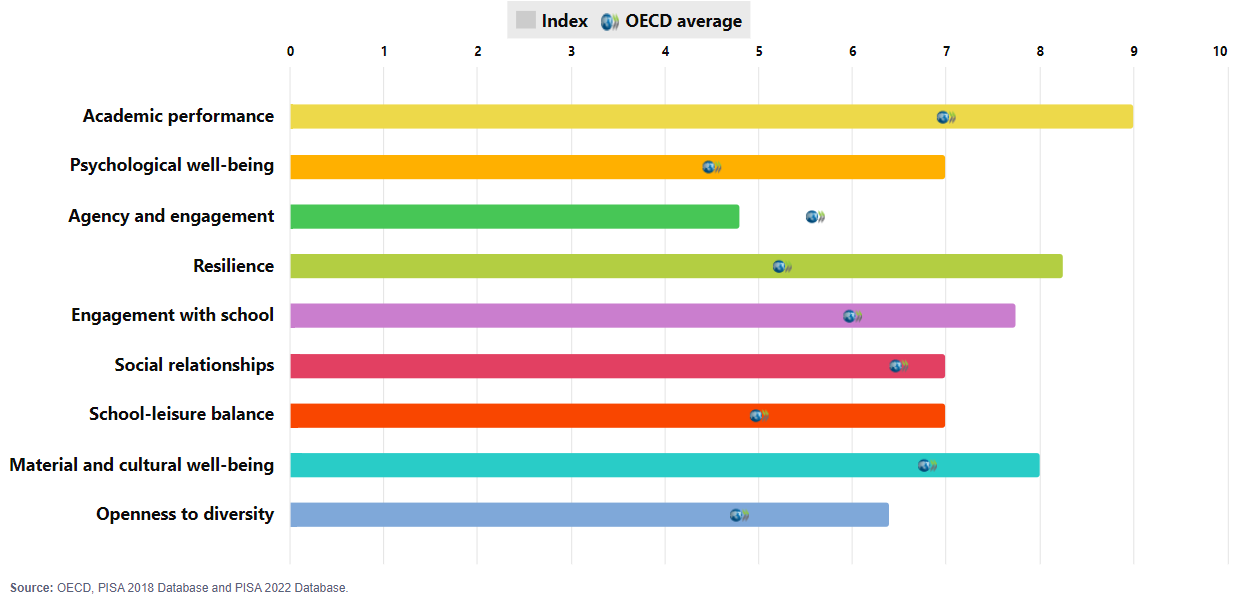 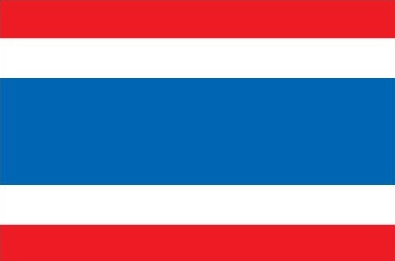 PISA 2022 outcomes:              Thailand
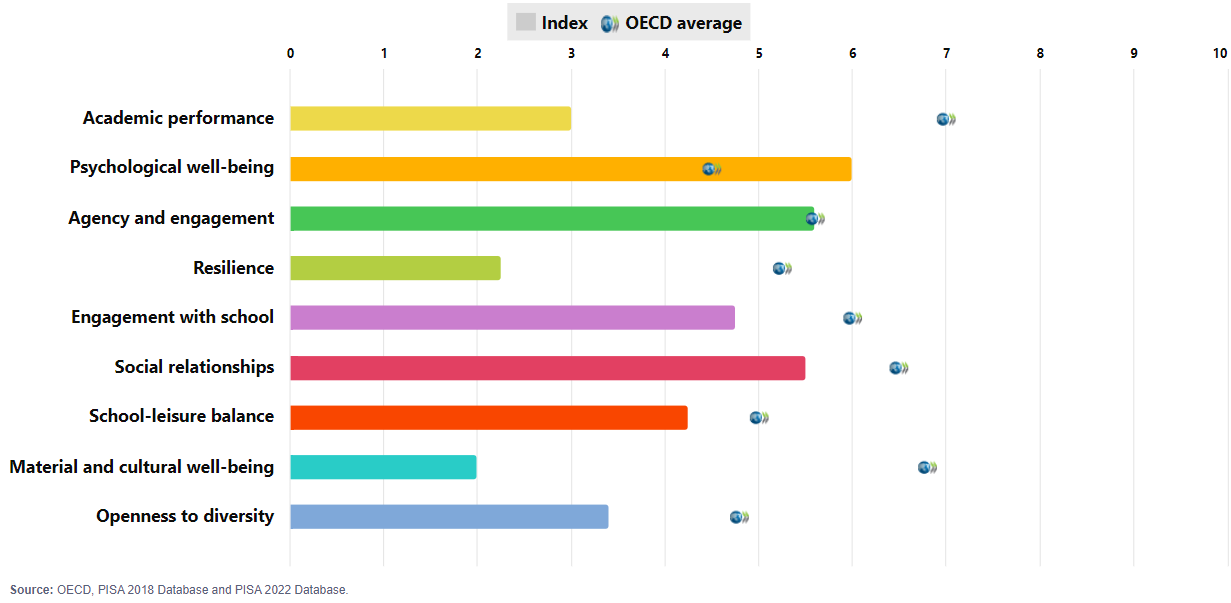 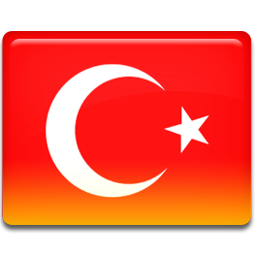 PISA 2022 outcomes:              Türkiye
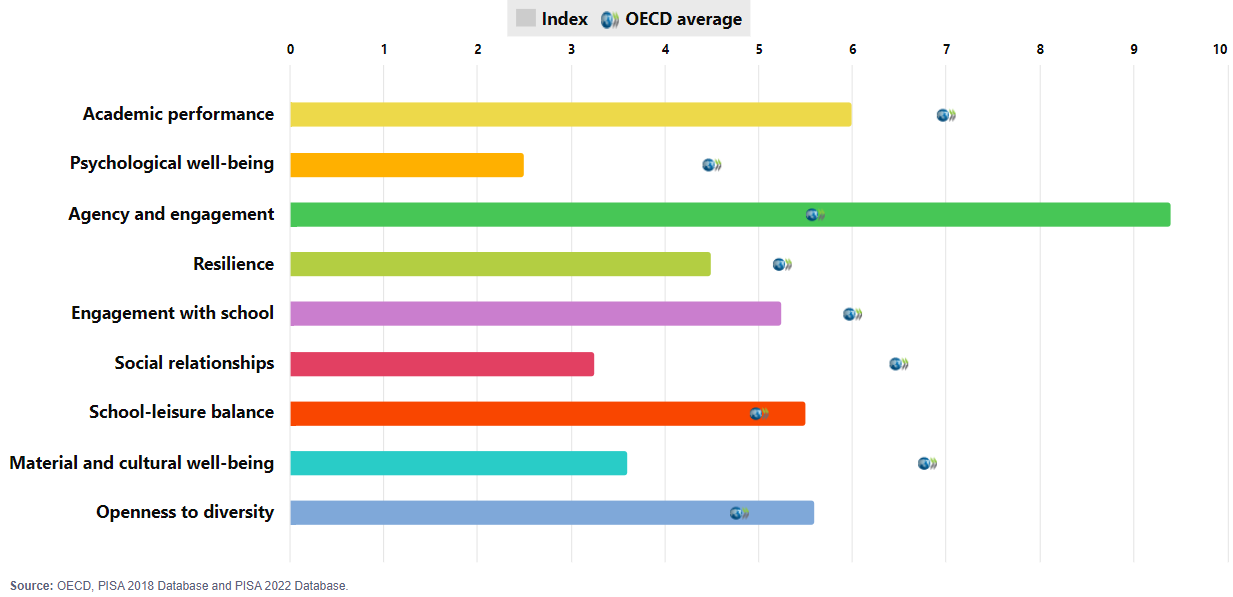 PISA 2022 outcomes:              Ukrainian regions (18 of 27)
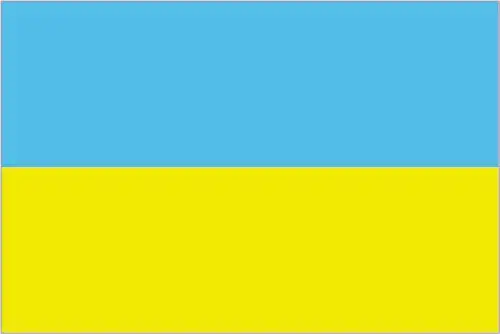 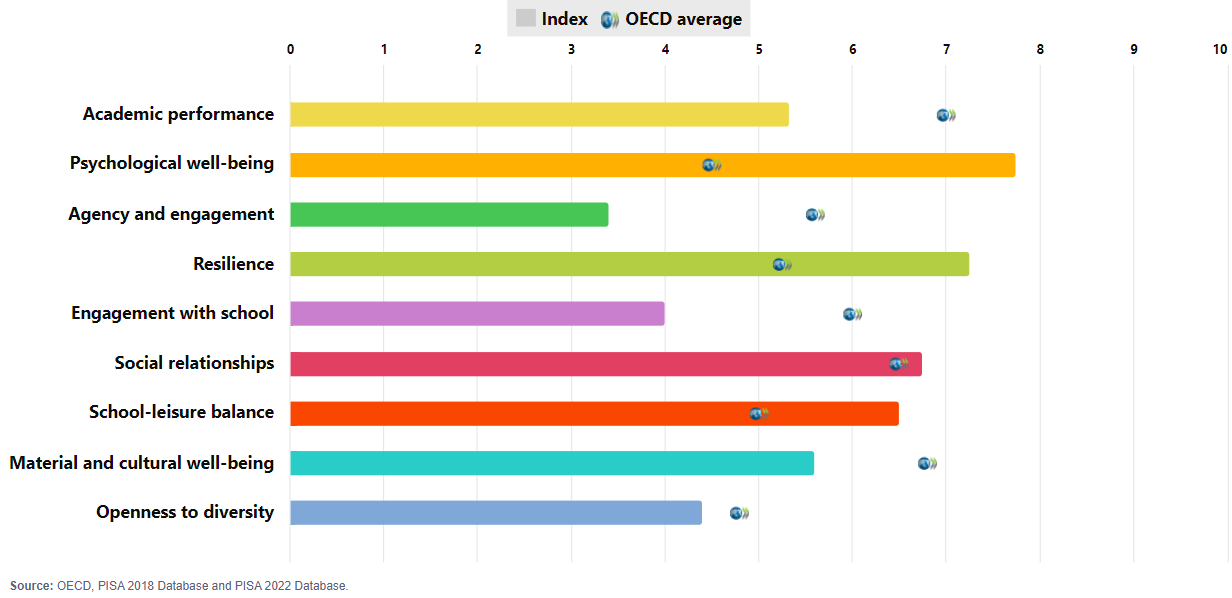 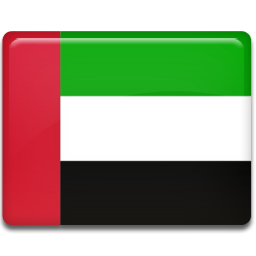 PISA 2022 outcomes:              United Arab Emirates
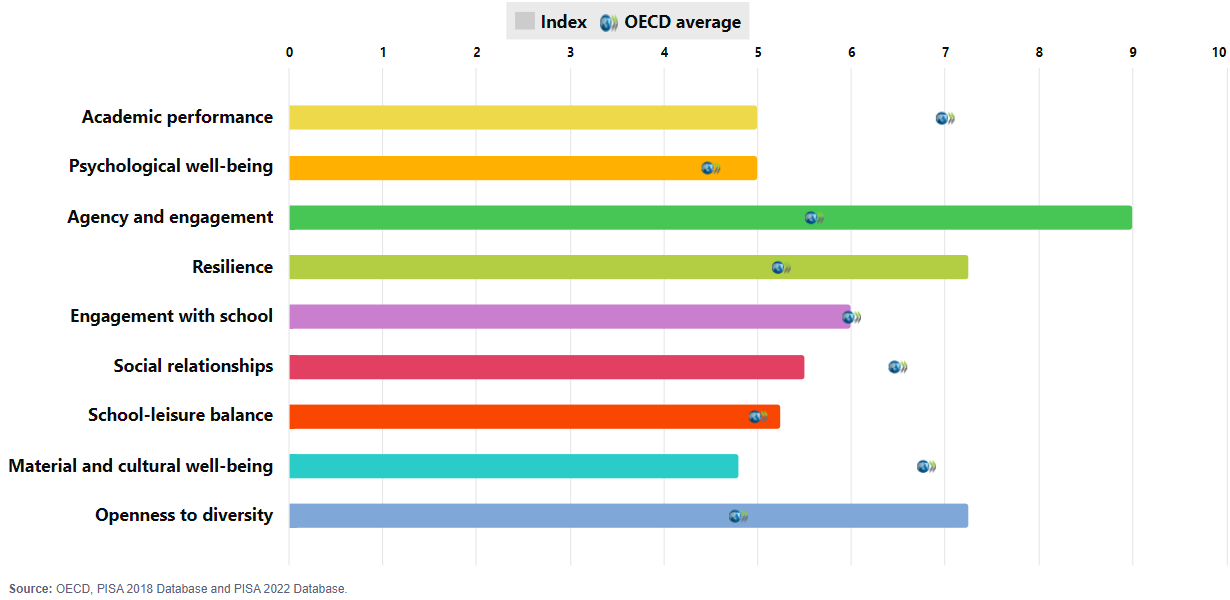 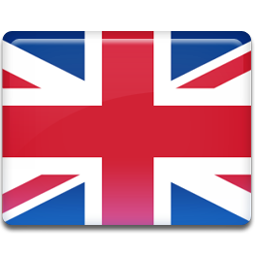 PISA 2022 outcomes:              United Kingdom
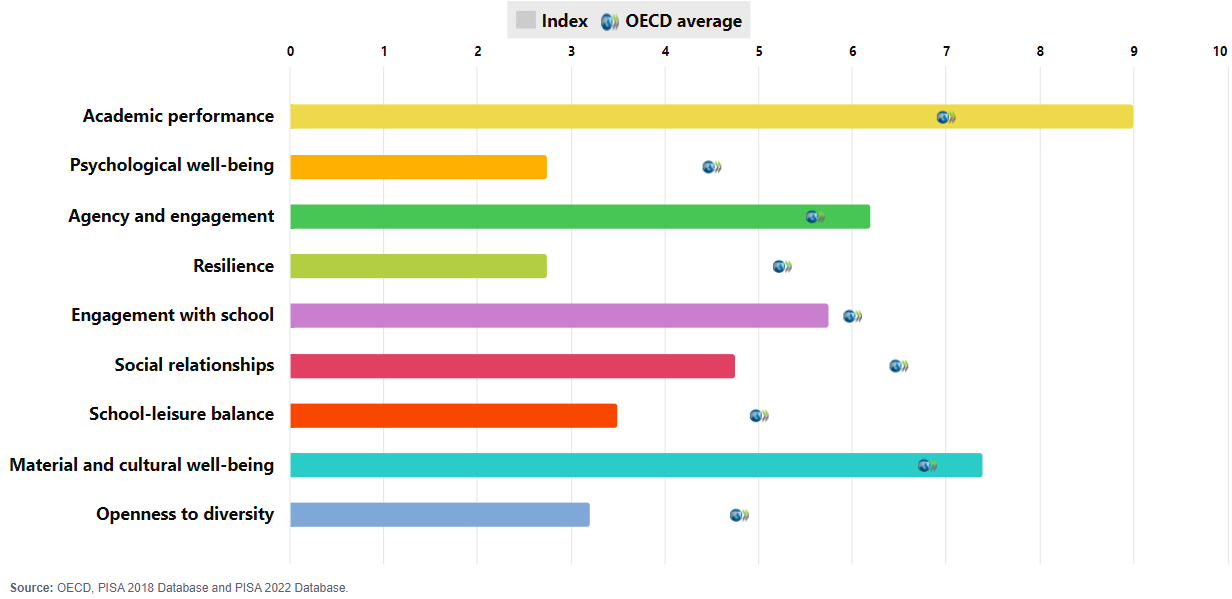 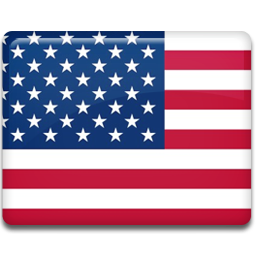 PISA 2022 outcomes:              United States
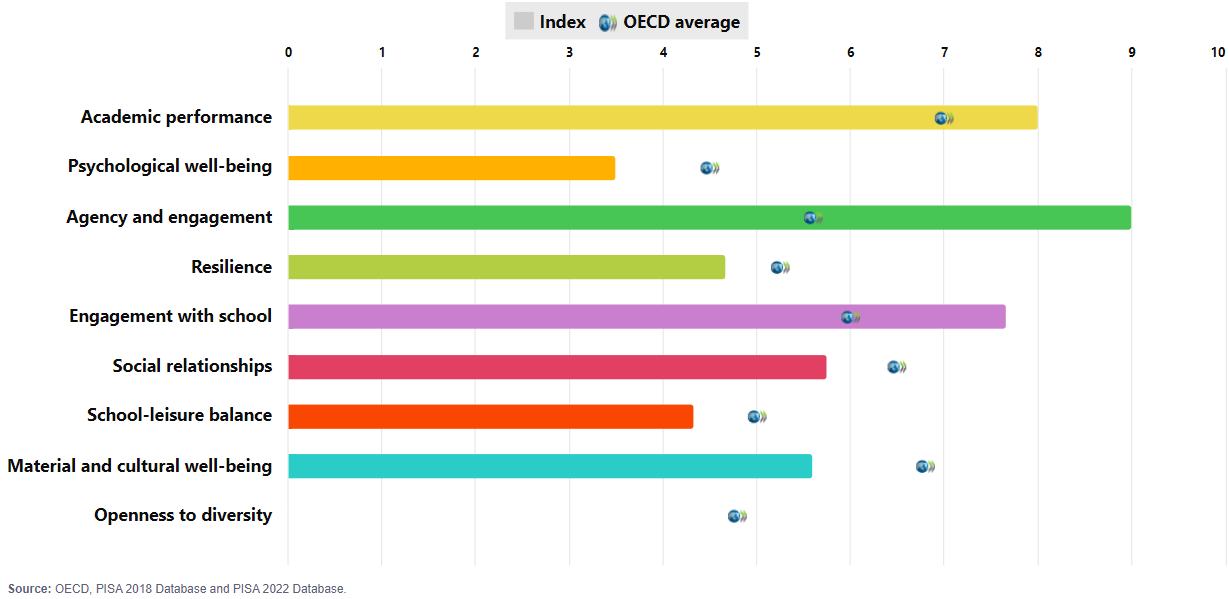 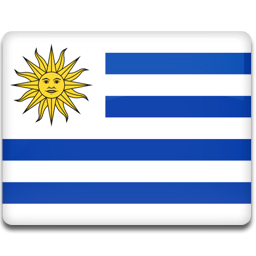 PISA 2022 outcomes:              Uruguay
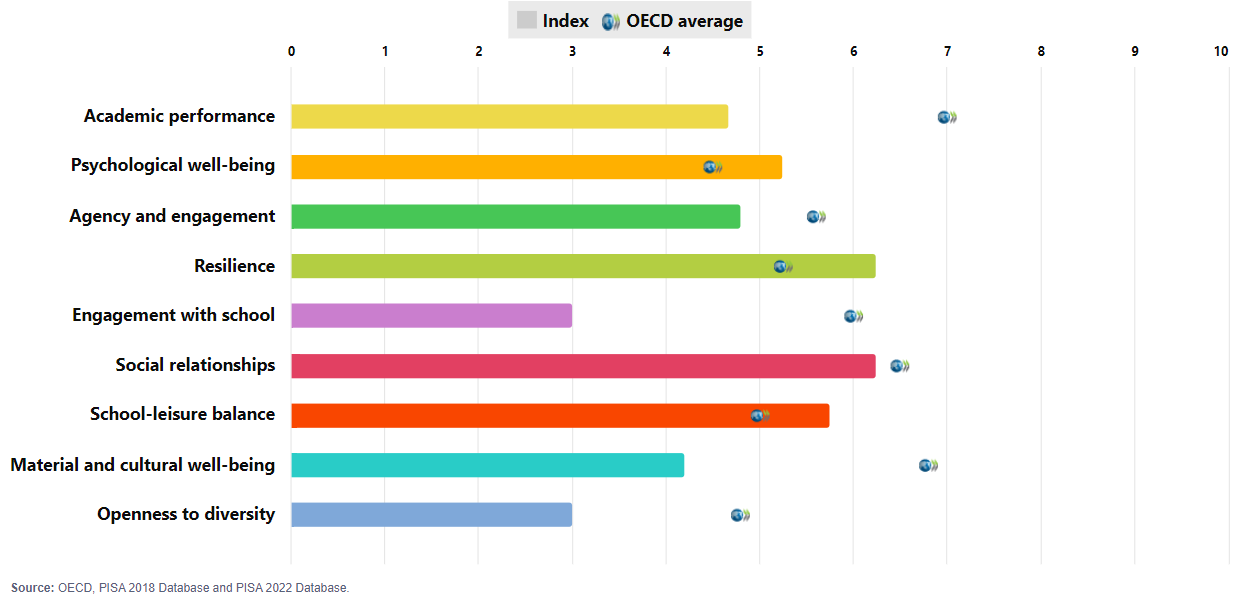 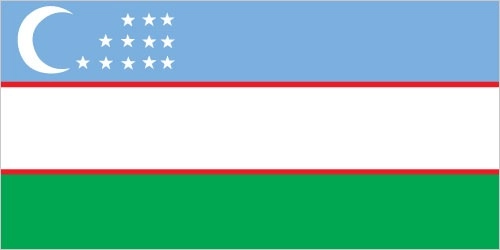 PISA 2022 outcomes:              Uzbekistan
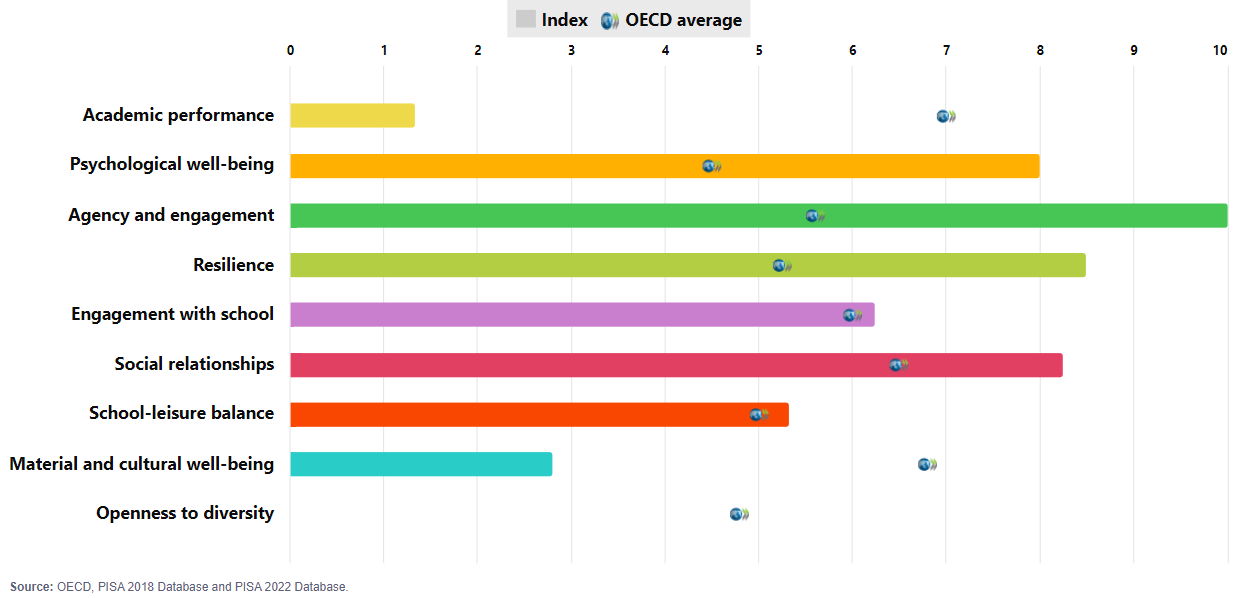 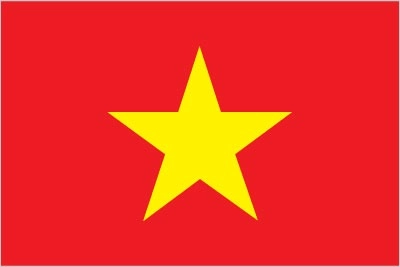 PISA 2022 outcomes:              Viet Nam
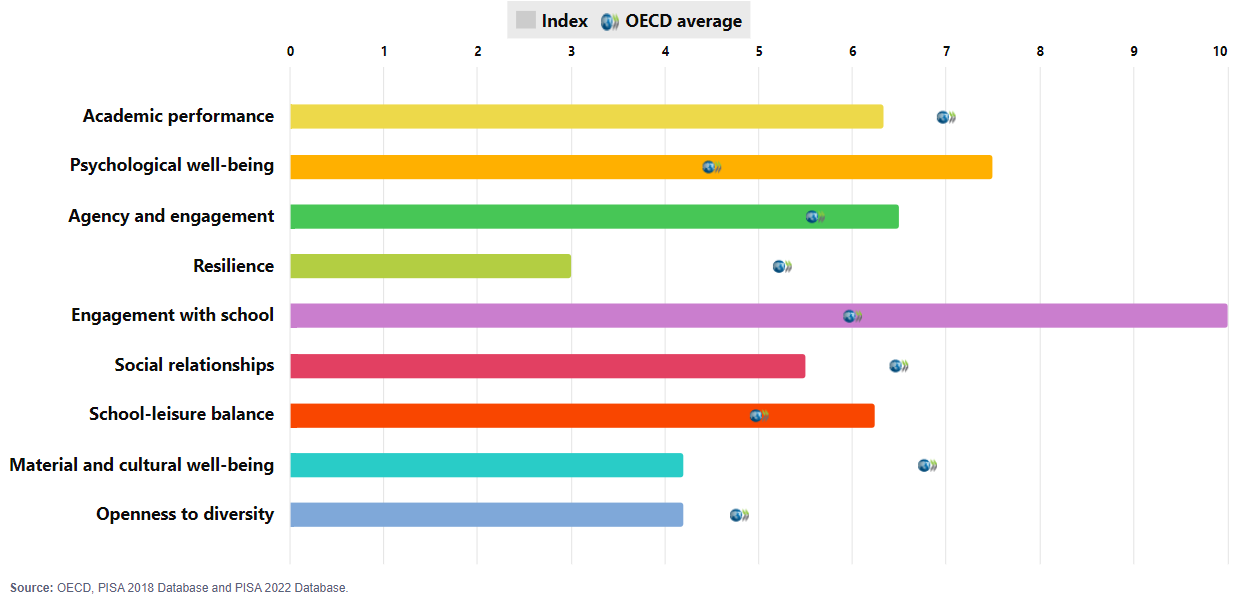